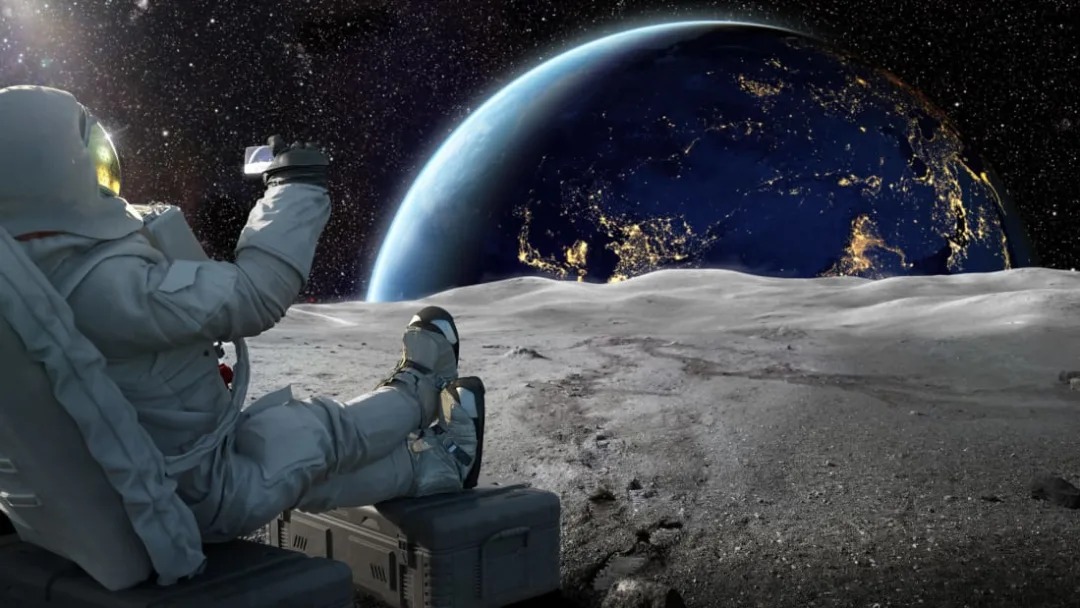 UNITED SPACE SCHOOL 2023
-Catalina Walde-
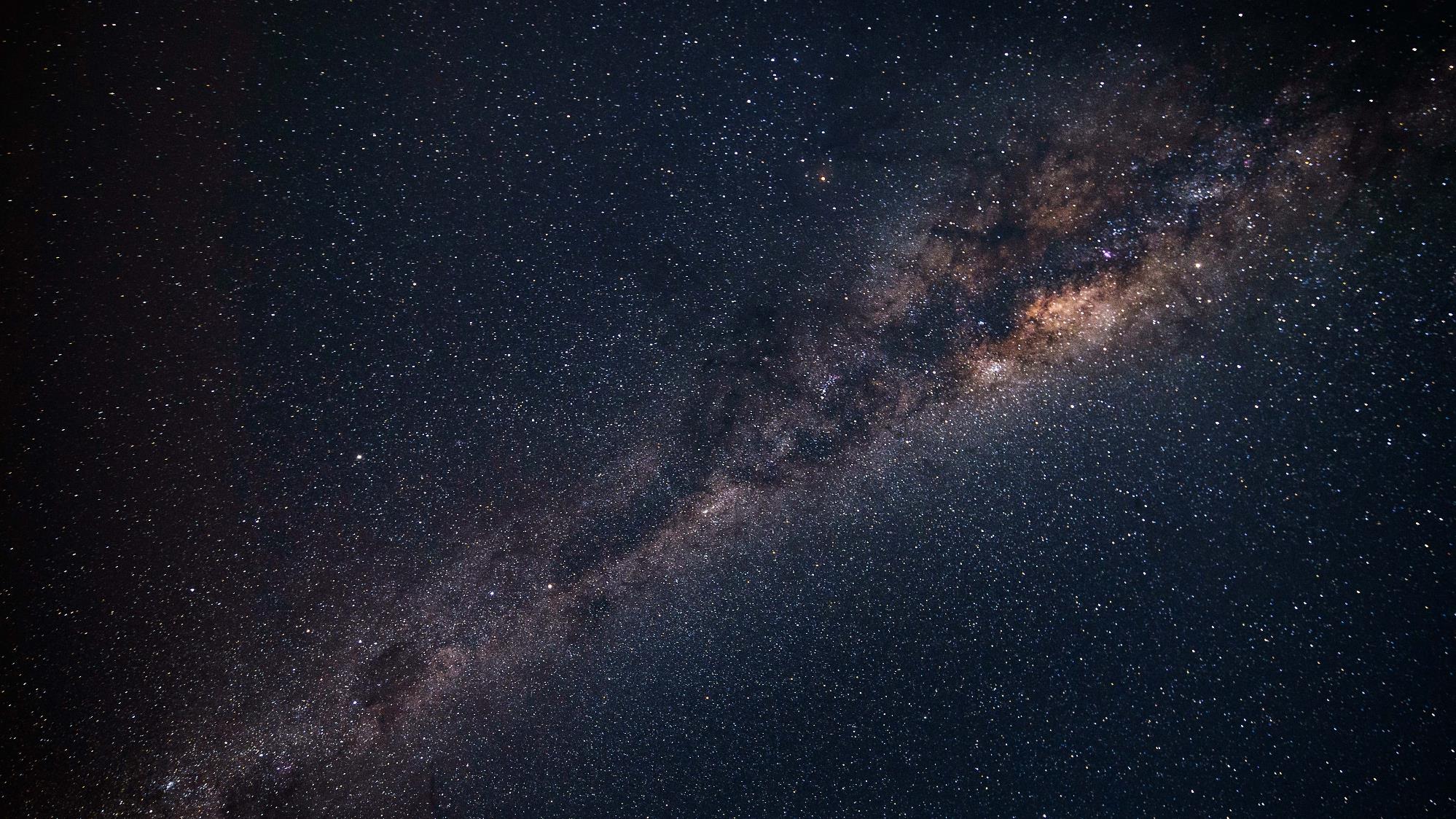 FISE & USS 2023
Einführung zur Marsmission
Aufgaben der Teams bei einer Marsmission
Arbeit des Green Teams
Erlebnisse day per day
Teilnahme durch Aufsatz
Gliederung
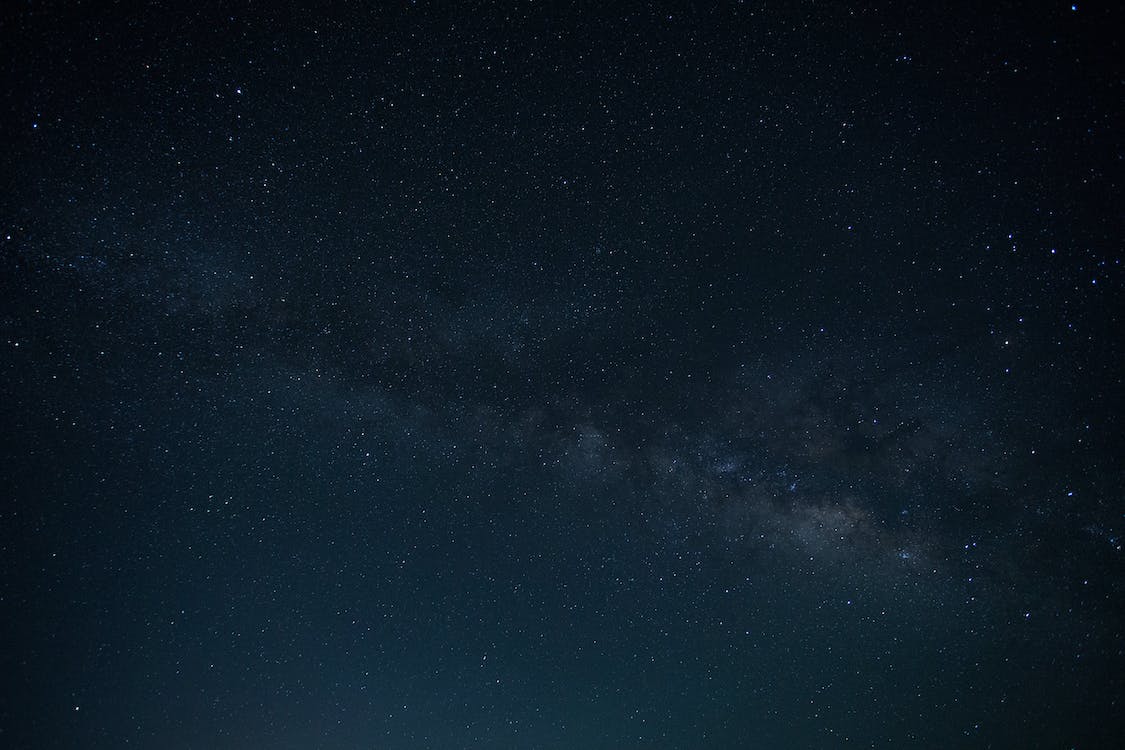 FISE & USS 2023
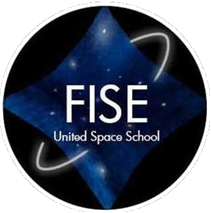 FISE: Foundation for International Space Education (private Organisation) 
USS: United Space School -> Einführung  in Luft- und Raumfahrt 
Jährlich ca. 40 Schüler/innen aus 20 Ländern
Mithilfe von Mentoren an der University of Houston Clear Lake lernen
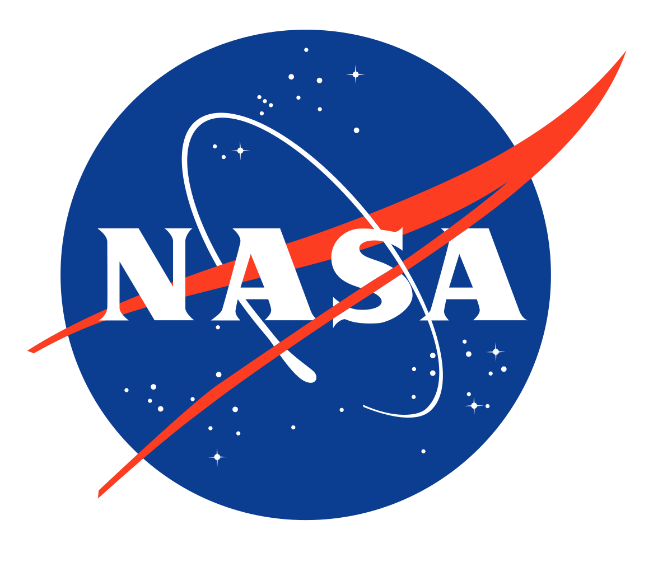 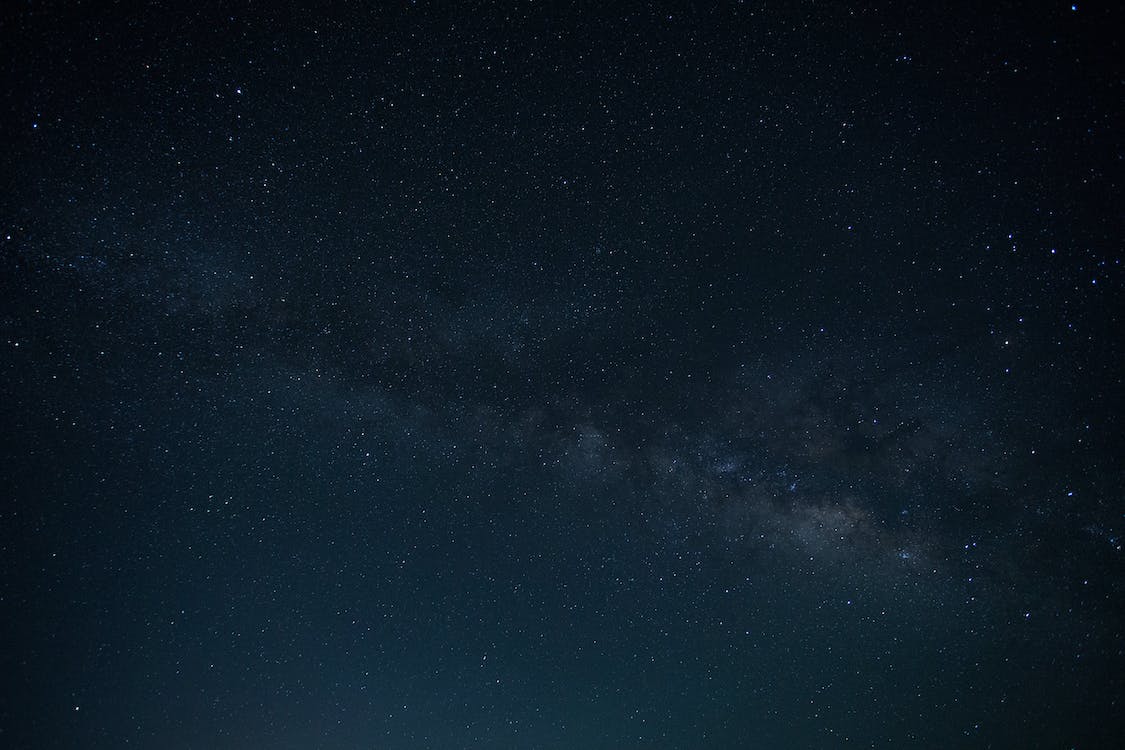 FISE & USS 2023
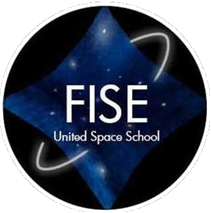 Ziel: Bemannte Marsmission planen
Arbeiten in international besetzten Teams
Kultureller Austausch + internationale Kontakte
Professionelles Arbeiten mit Differenzen in (Fach-)Sprache, Bildungslevels und Kultur
Interesse am Weltraum und der Raumforschung wecken
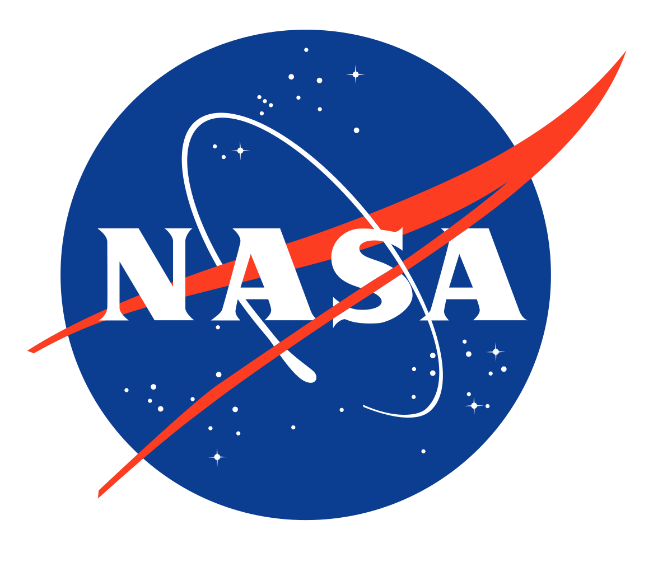 Einführung zur Marsmission
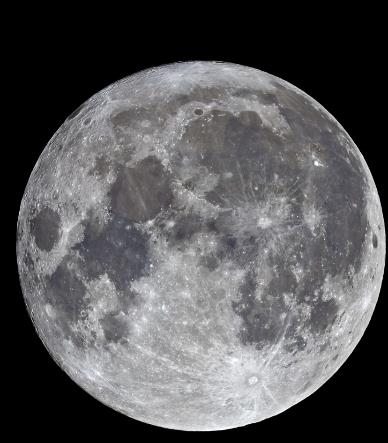 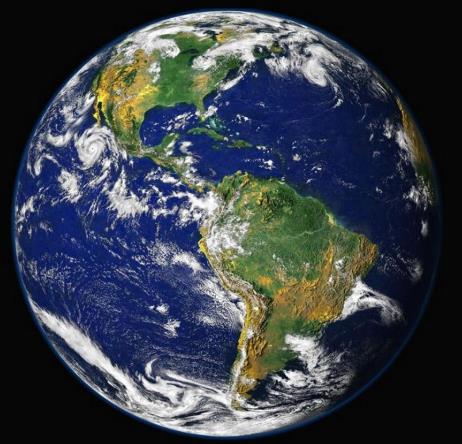 Lichtgeschwindigkeit
1,28 Sekunden
Einführung zur Marsmission
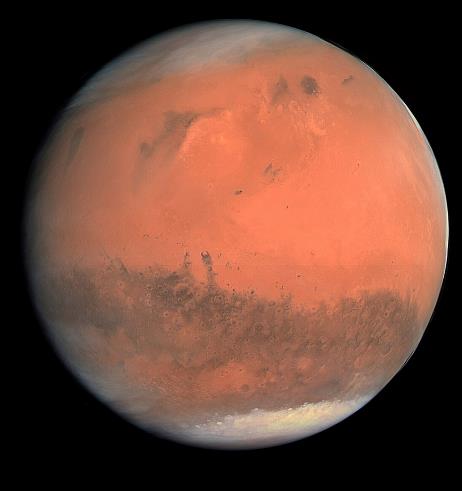 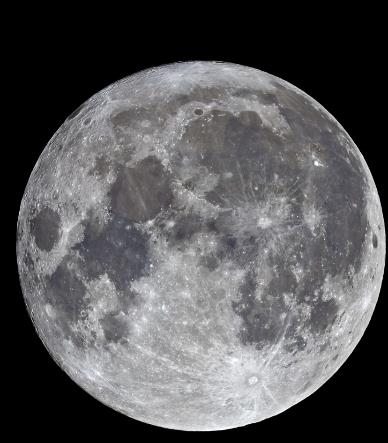 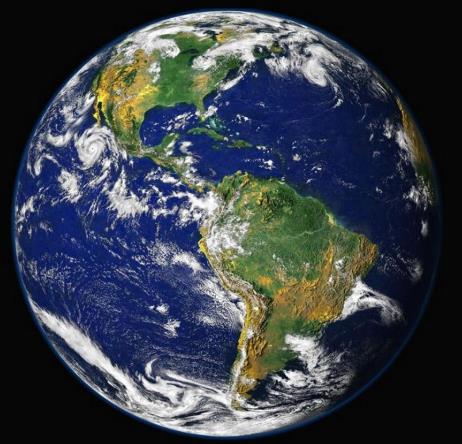 Lichtgeschwindigkeit
22 Minuten 18 Sekunden
Bei größter Distanz
Einführung zur Marsmission
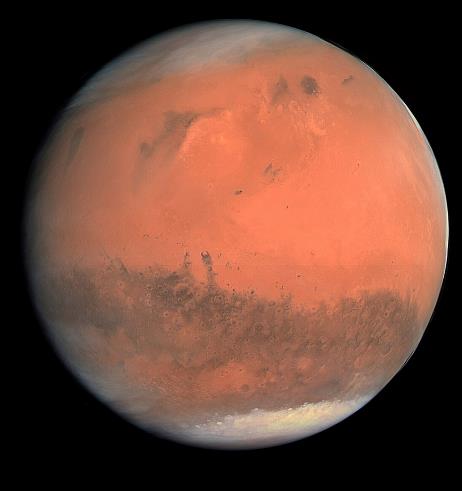 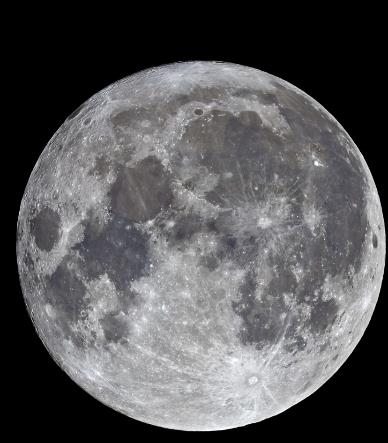 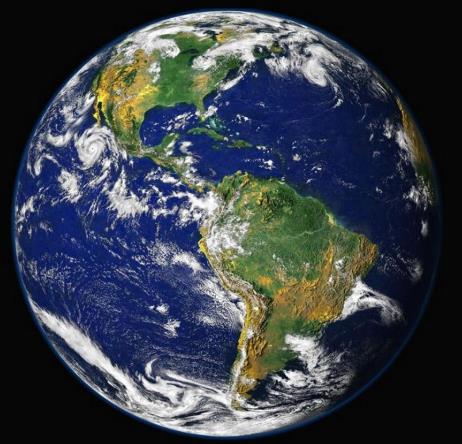 Lichtgeschwindigkeit
3 Minuten 2 Sekunden
Bei geringster Distanz
Einführung zur Marsmission
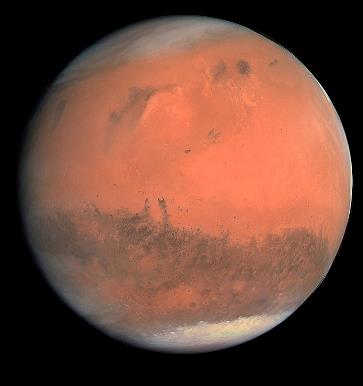 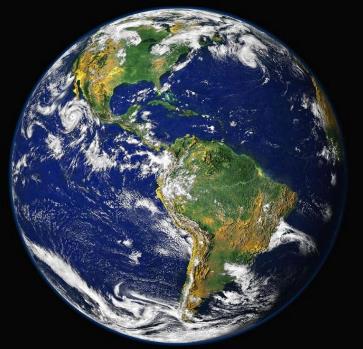 Lichtgeschwindigkeit
3 Minuten 2 Sekunden
Bei geringster Distanz
Geringste Distanz: alle 26 Monate
Distanz: 56 – 401 Mio. Kilometer
Reisedauer: 6 – 9 Monate -> nach Zeitfenstern planen
Hohmann-Transfer nutzen
Vasimr-Antrieb: 39 Tage mit einer Geschwindigkeit von 50 km/s
Aufgaben der Teams bei der Marsmission
Gold Team
Green Team
Maroon Team
Red Team
Blue Team
Mars Habitation
Mars Exploration
Mars Transit
Mars Operation & Logistics
Mission Control
Aufgaben der Teams bei der Marsmission
Gold Team
Green Team
Maroon Team
Red Team
Blue Team
Mars Operation & Logistics
Mars Exploration
Mission Control
Mars Habitation
Mars Transit
Lander zur Marsoberfläche
Budgetplanung
Equipment
Physische 
       & 
psychische Gesundheit
Rakete
Raumanzüge designen
Berechnungen von Geschwindigkeit/ Masse/Volumen
Kommunikation
Startfenster berechnen
Weltraumgesetz
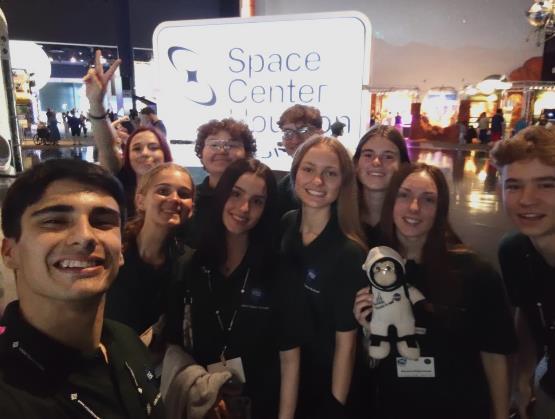 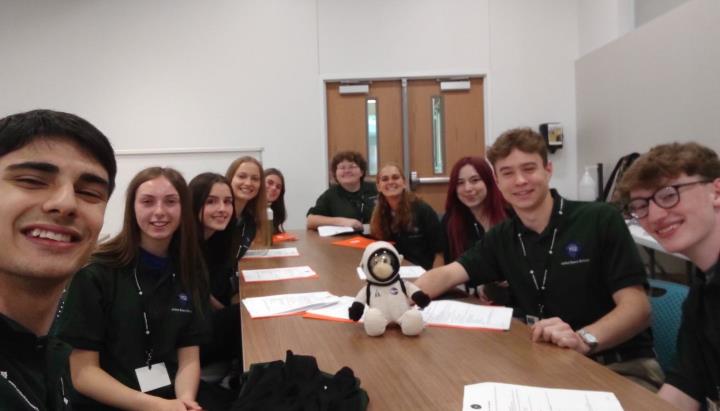 Green Team
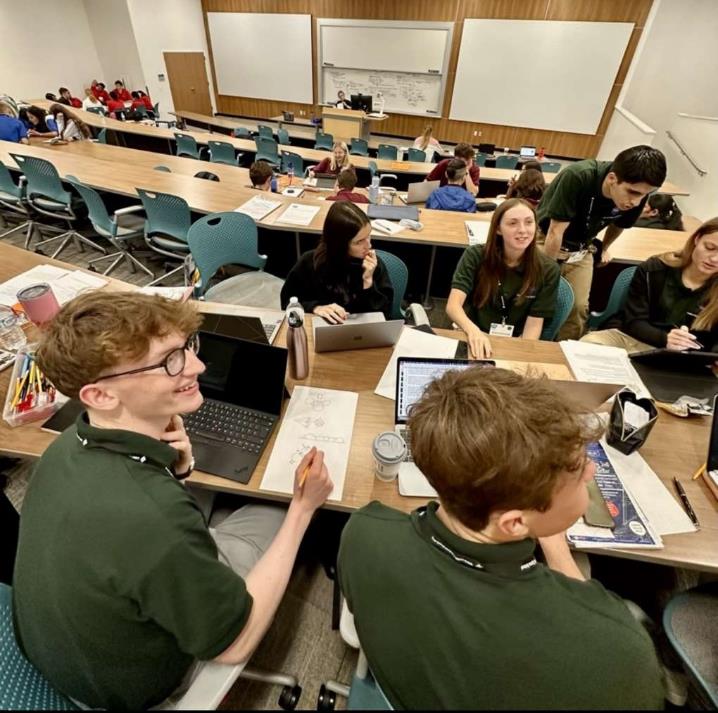 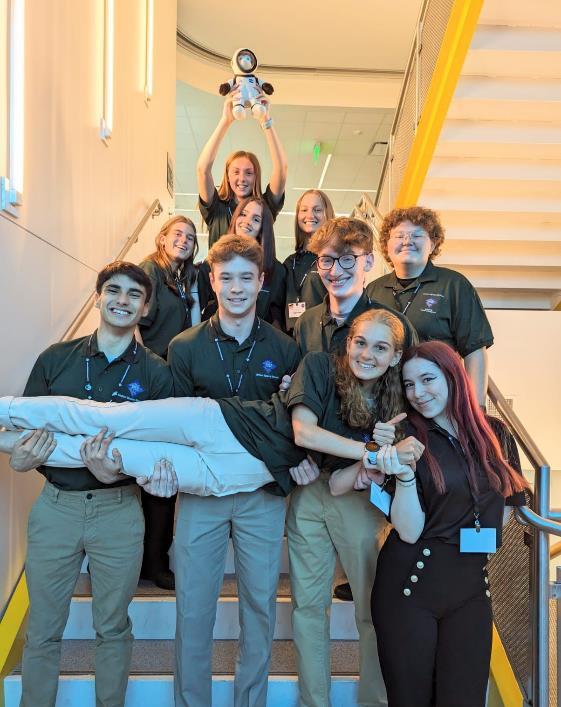 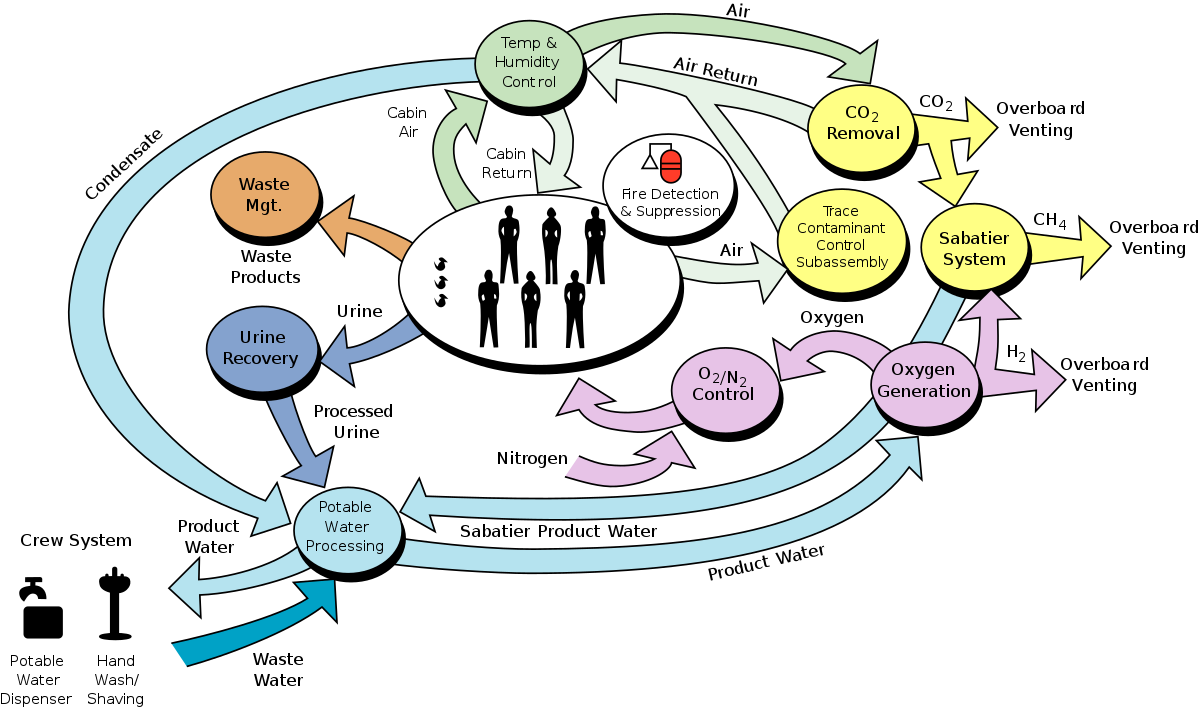 Green Team
Aufgaben:
Team aus Astronauten schaffen
Physische Gesundheit erhalten (Ernährung, Sport)
Psychische Unterstützung leisten
Erholung/Freizeit
Life Support entwickeln
Richtige Luftzusammensetzung
Rückgewinnung/Recycling der verbrauchten Güter
ECLSS
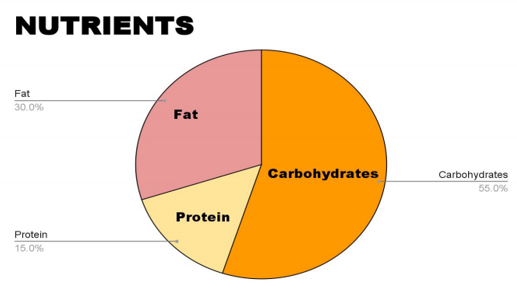 DAY 1
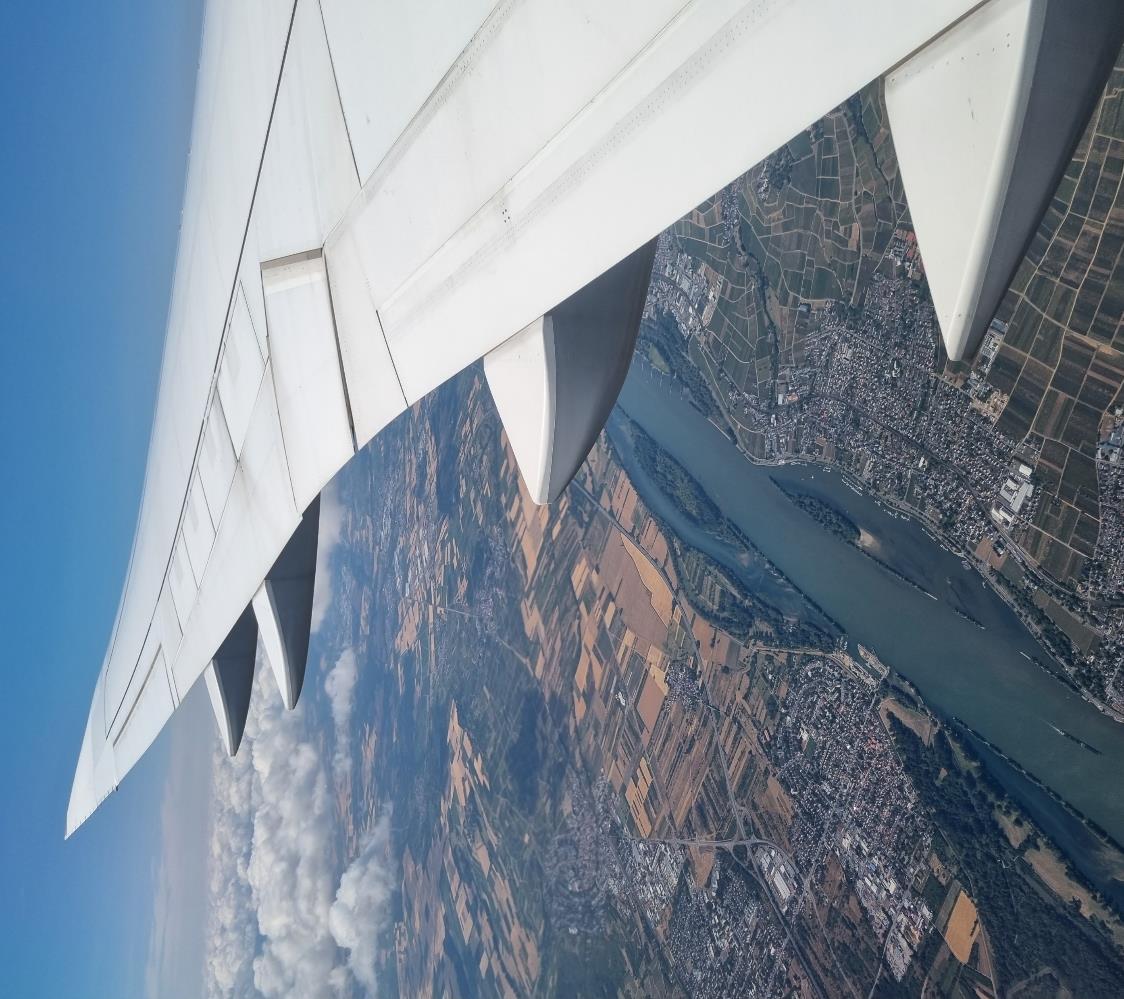 Meine Erlebnisse bei der NASA
DAY 2
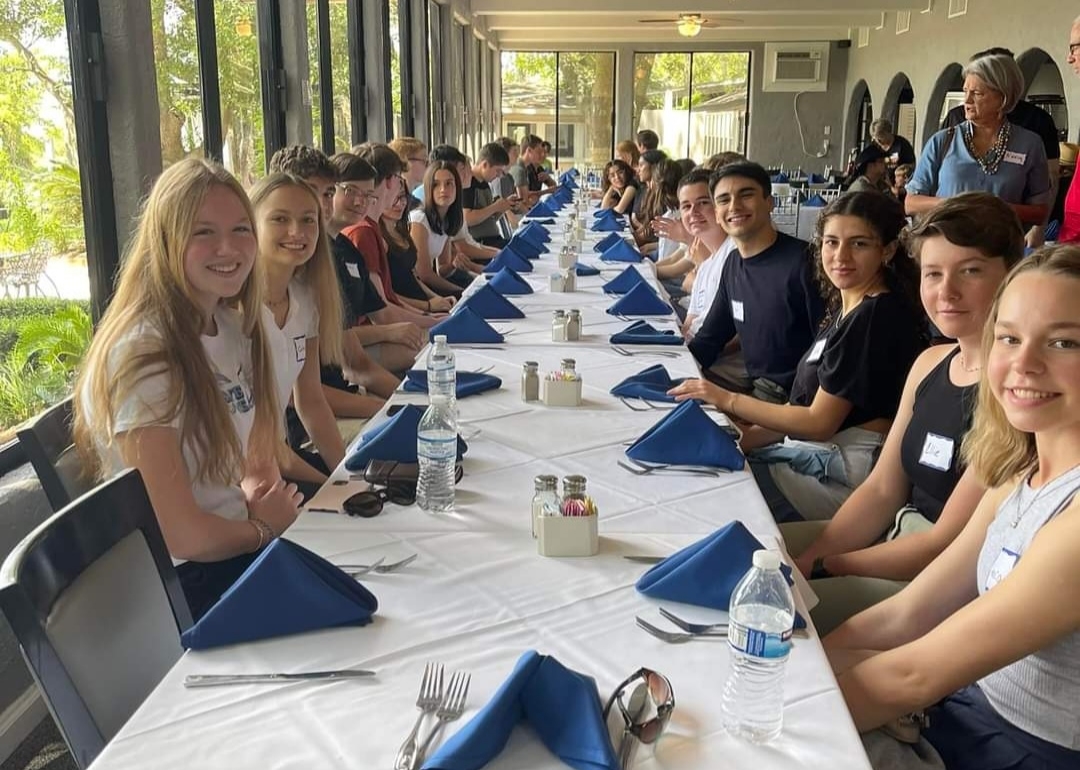 Lunch
Kennenlernen
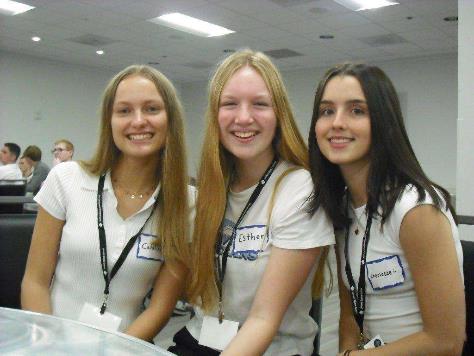 University of Houston Clear Lake
DAY 3
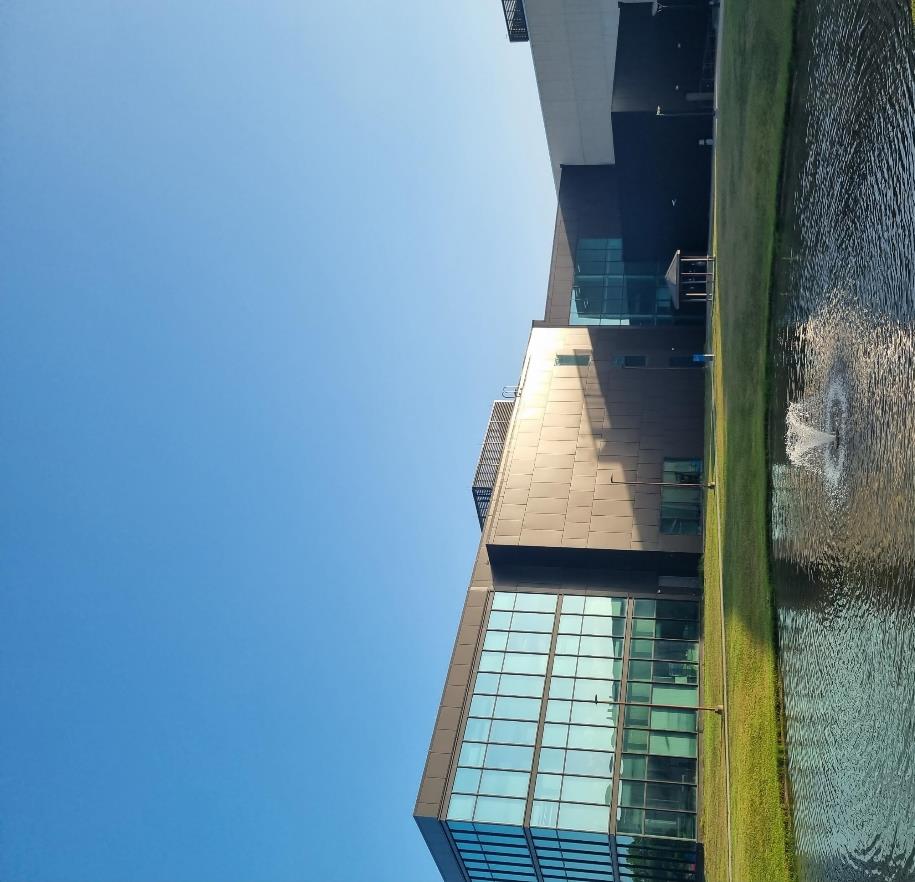 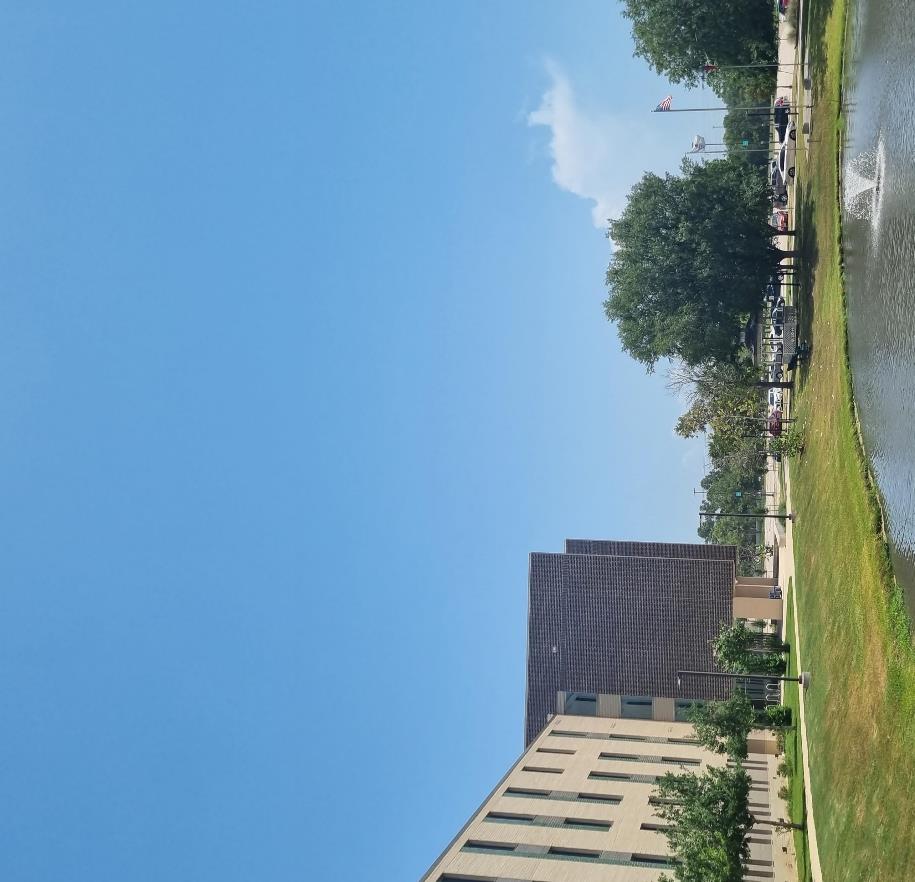 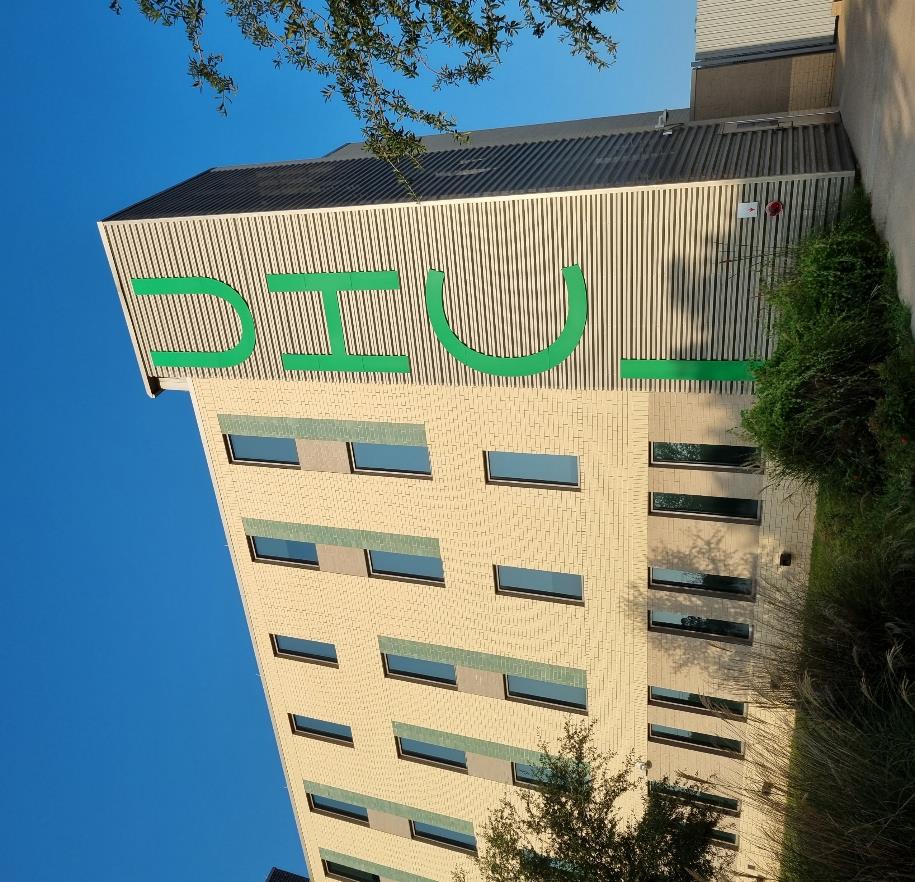 DAY 3
Soccer Match – USS students vs. NASA All-Stars
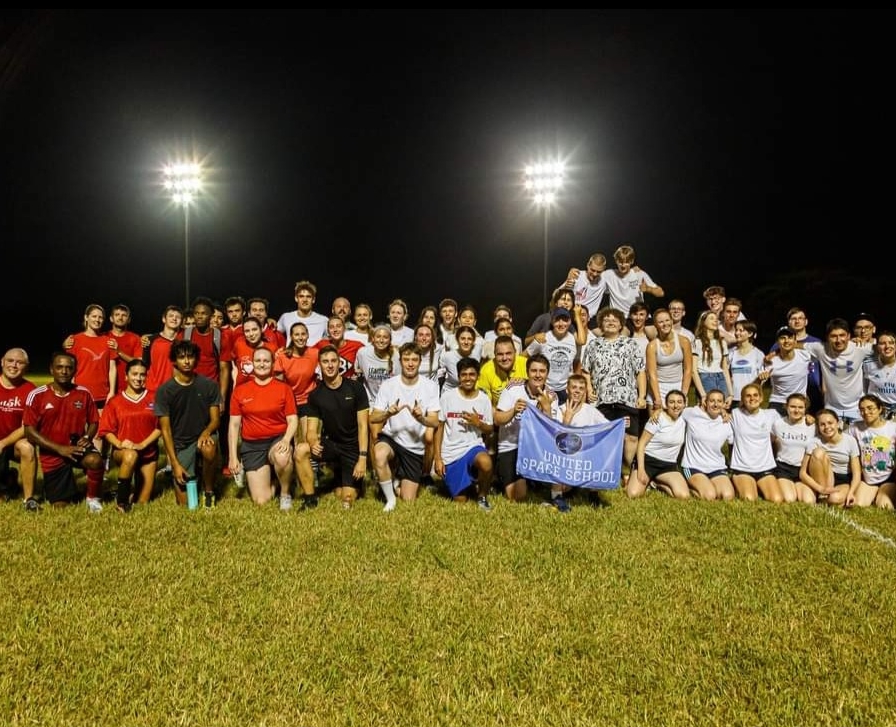 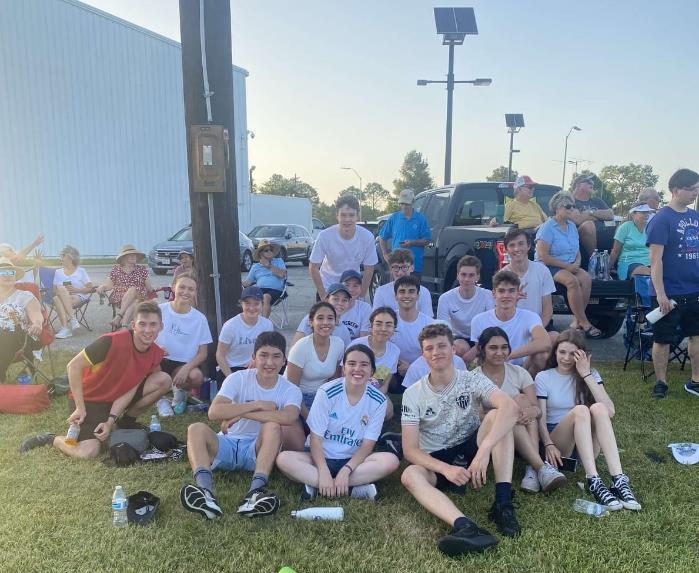 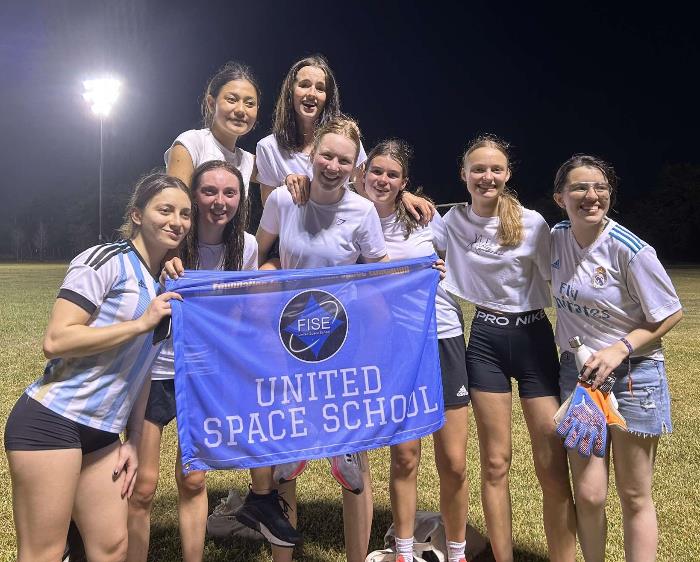 DAY 4
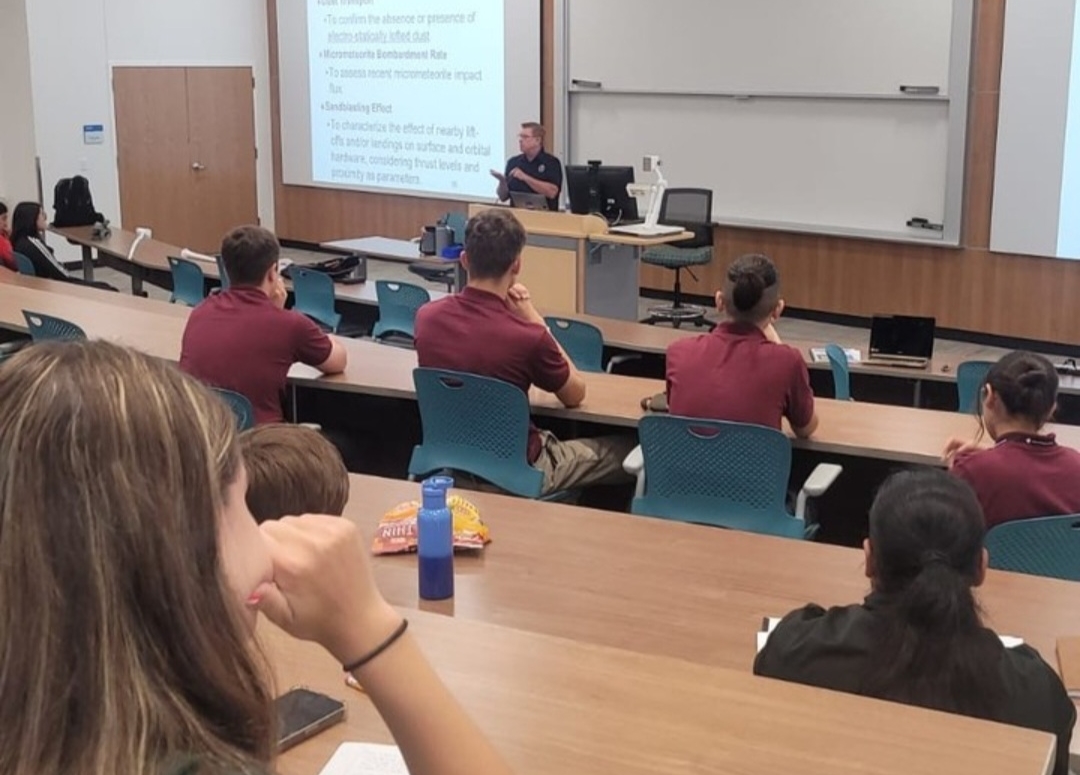 Speaker 
Rob Kelso:
“Protecting the Apollo Sites“
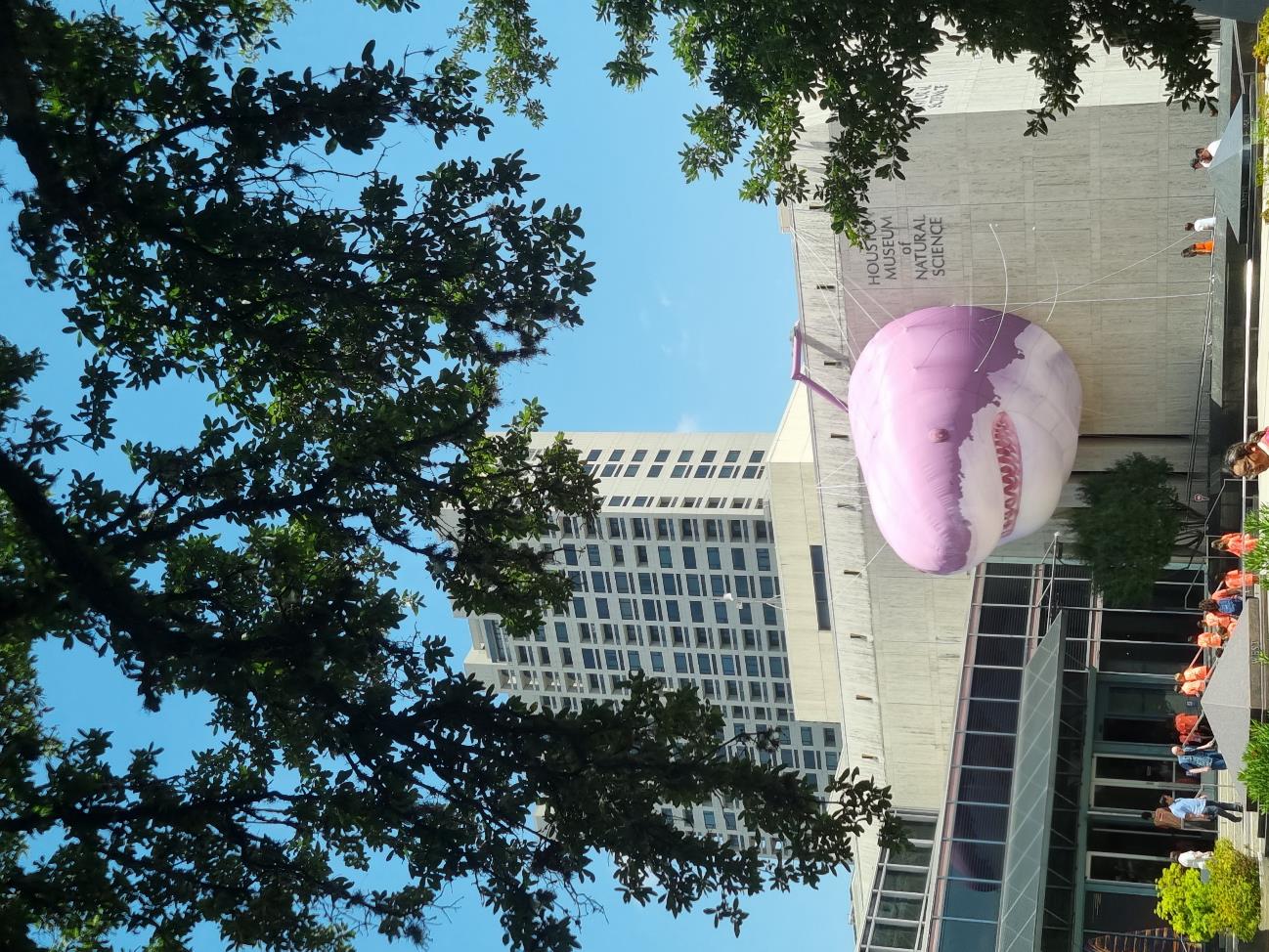 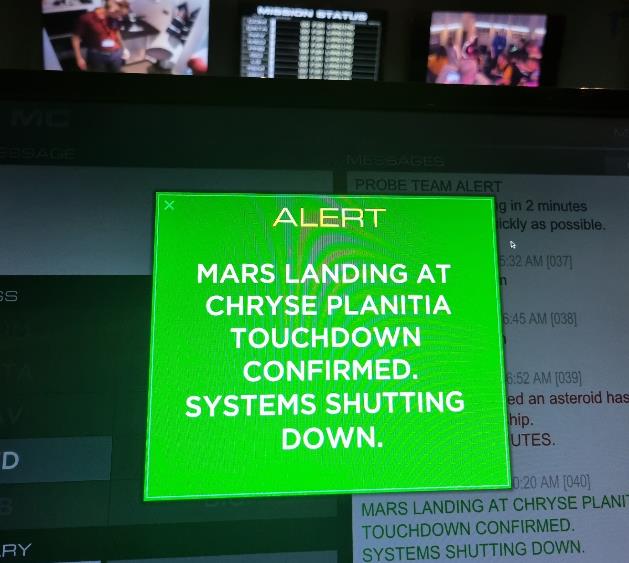 DAY 4
Houston 

Museum 

of 

Natural 

Science
Meldungen während der Simulation der Marsmission
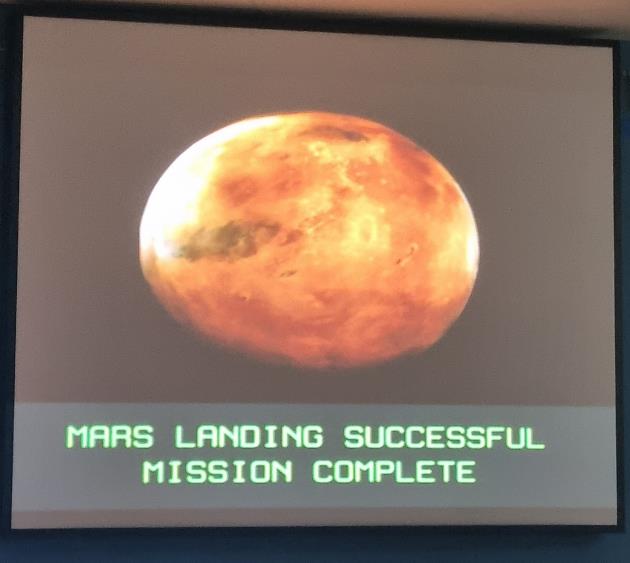 Simulation einer Mond- und Marsmission
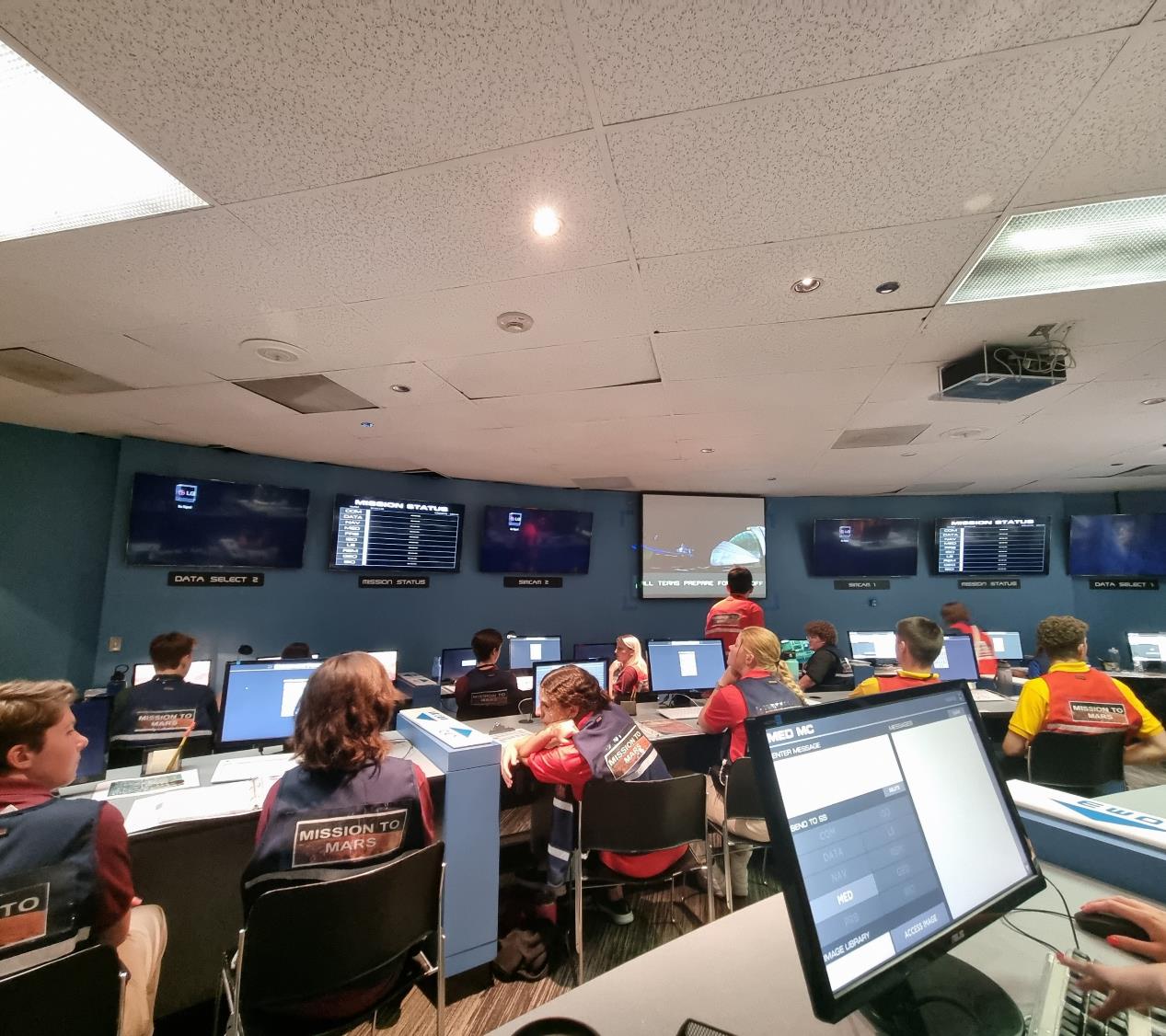 DAY 4
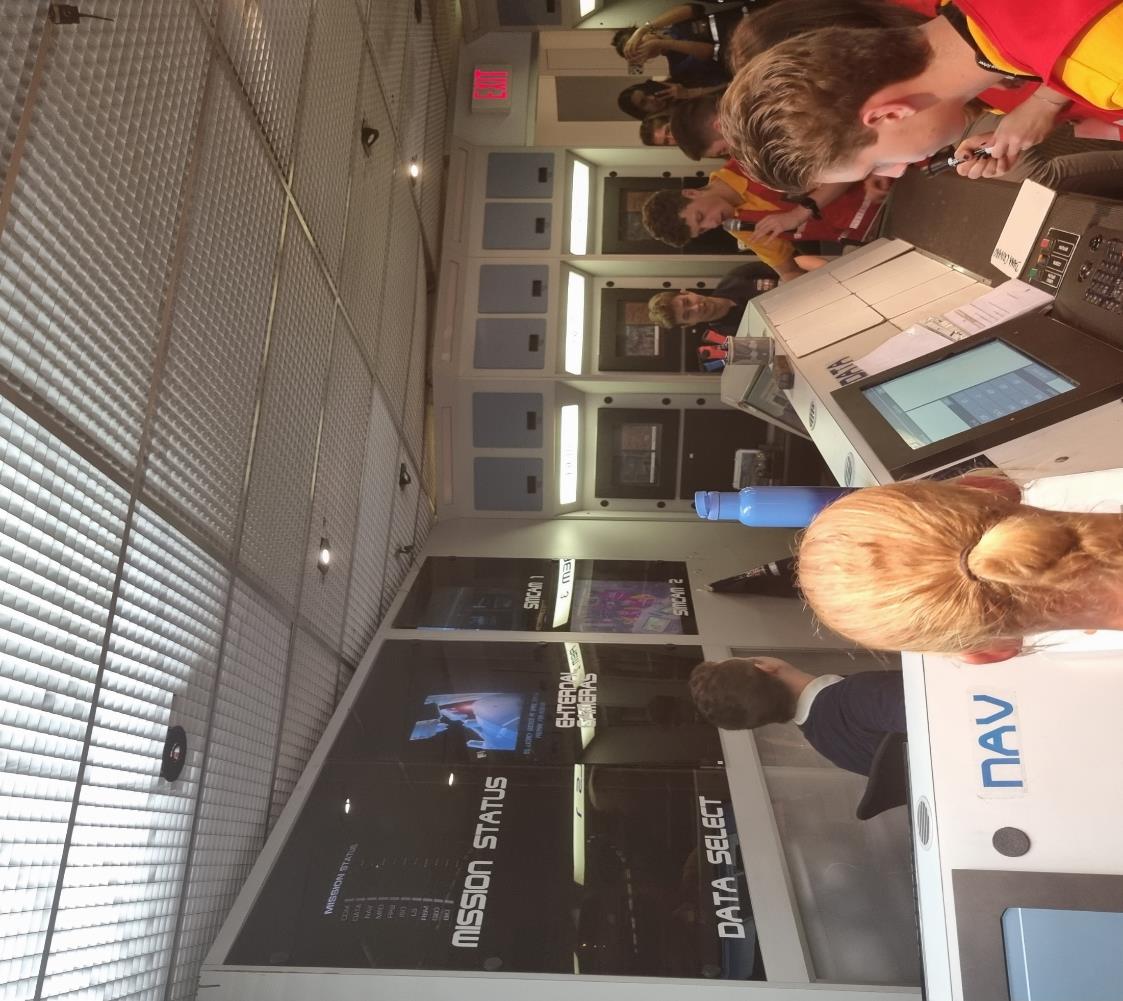 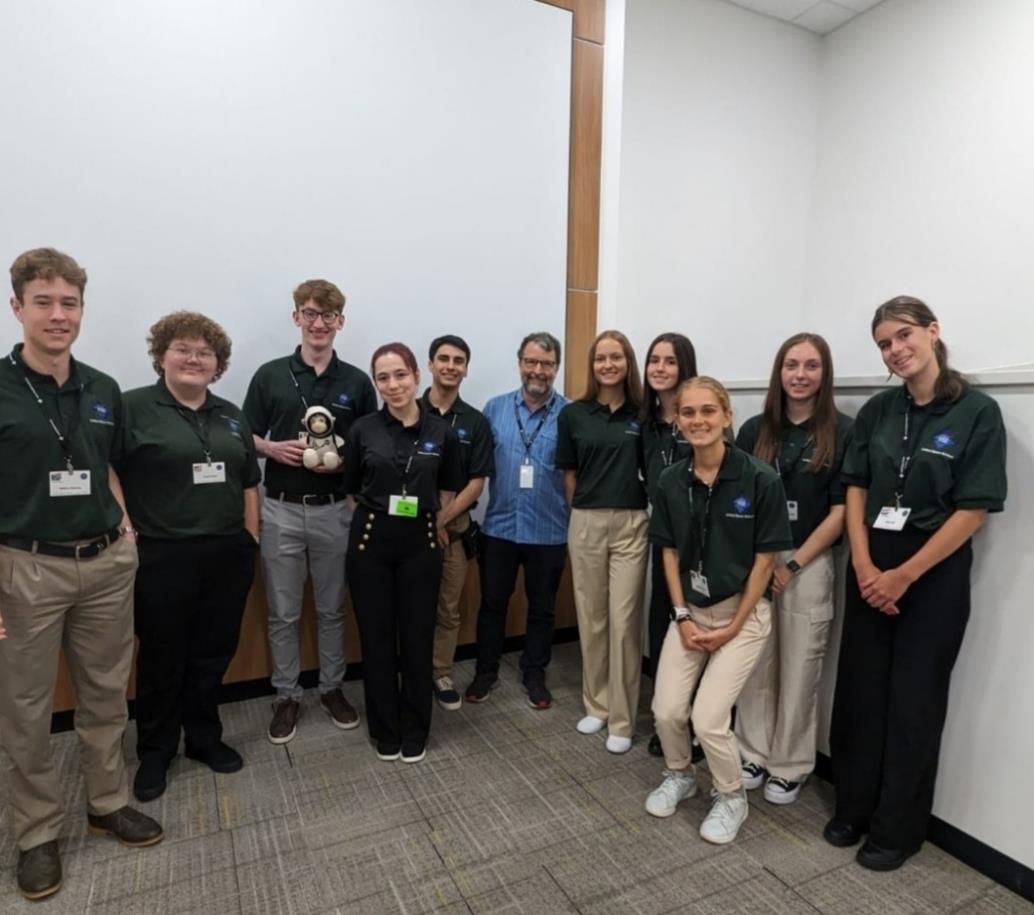 DAY 5
Tex-Mex-Night
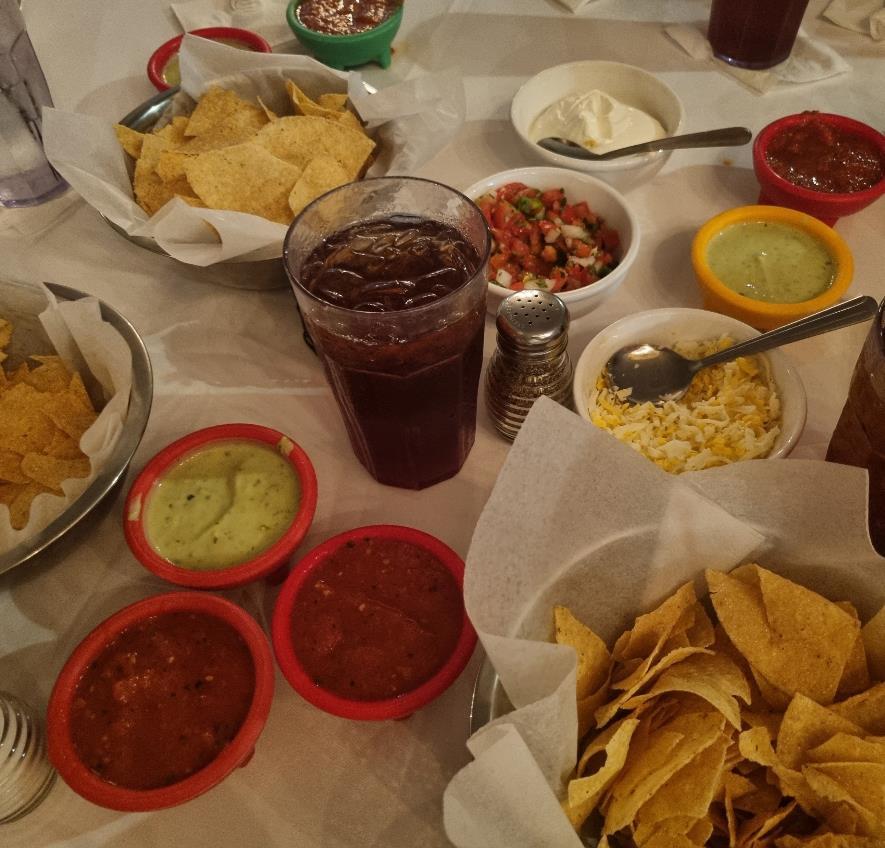 “Environmental Control & 
  Life Support System“
   Speaker John Graf
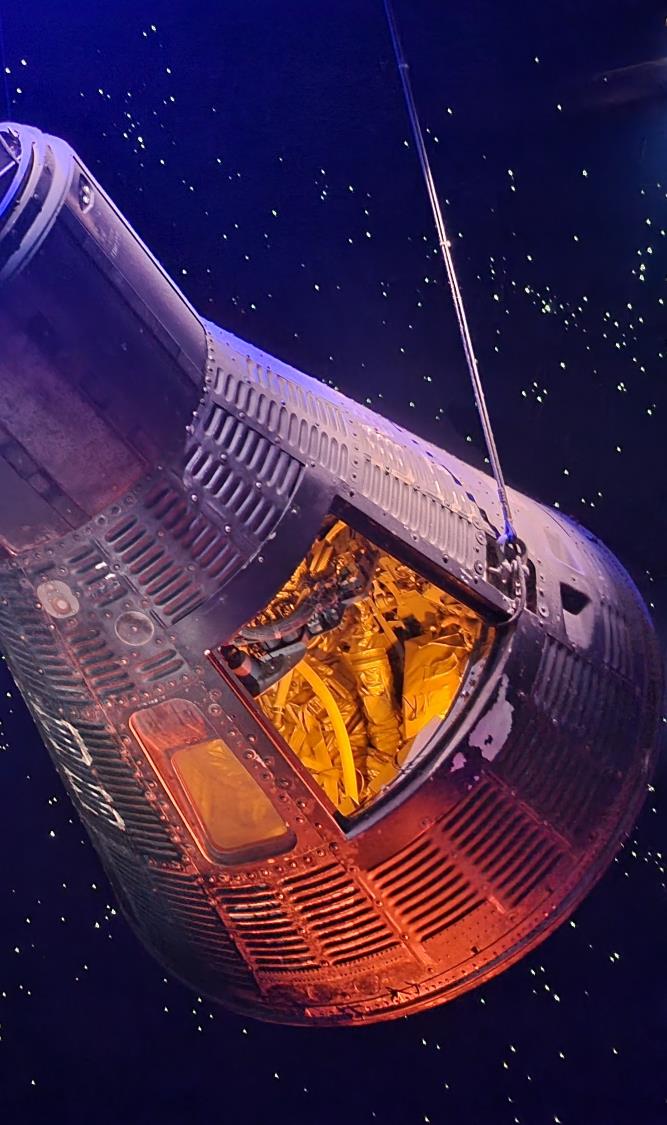 DAY 6
Space Center Houston
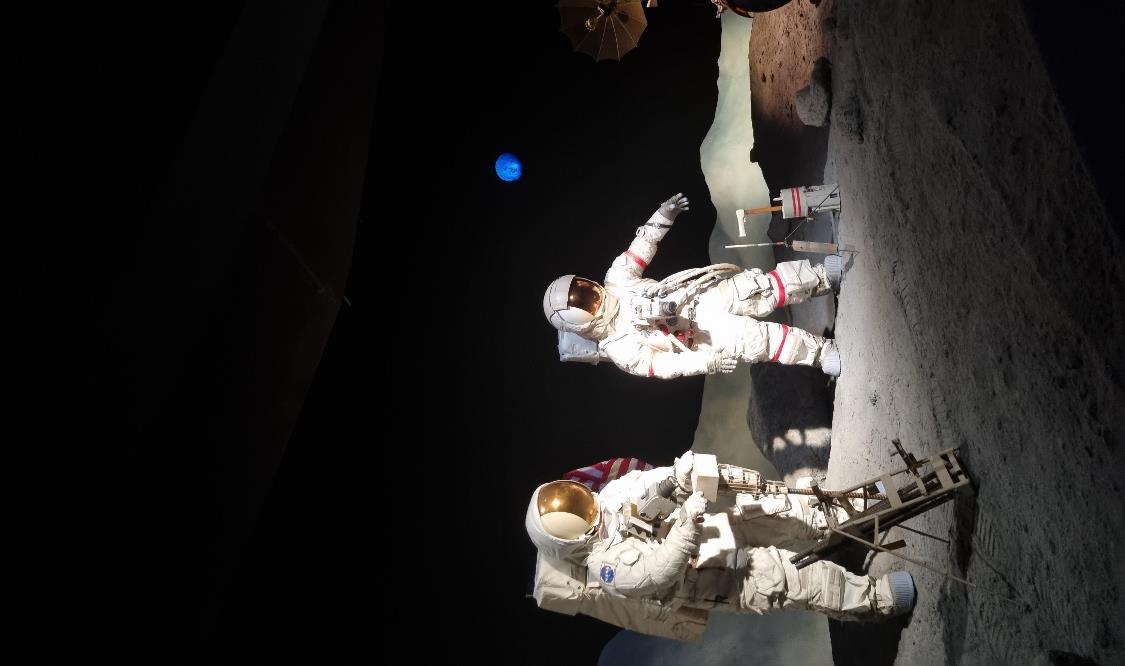 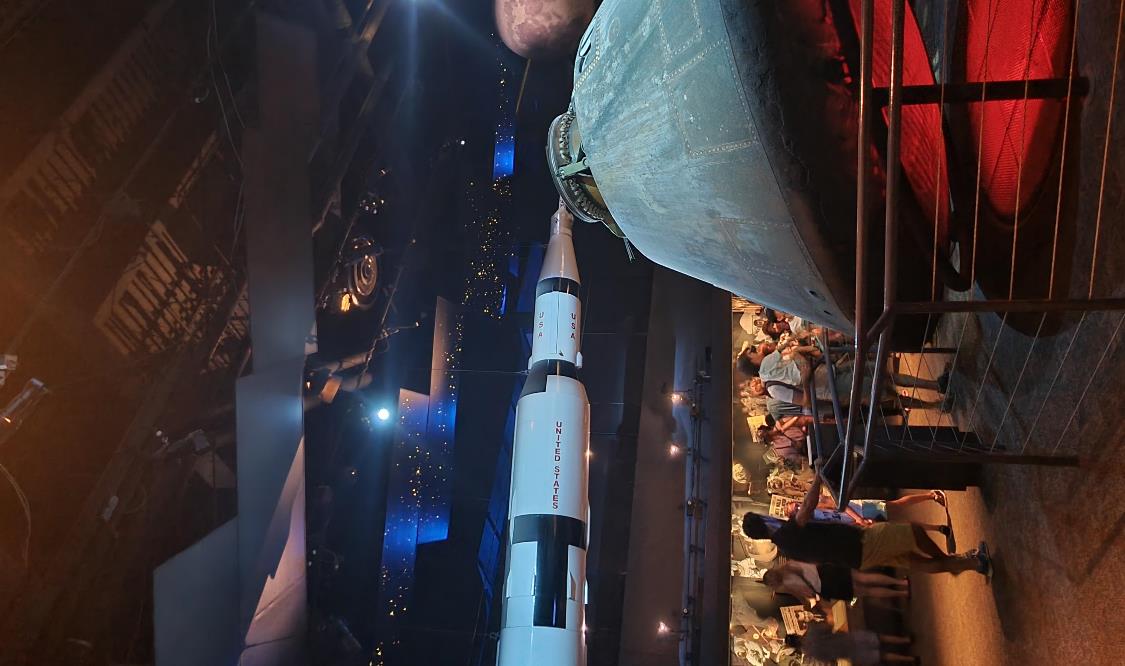 Space Center Houston
DAY 6
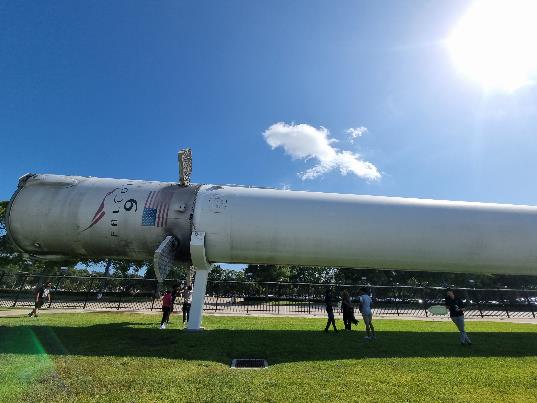 Touching the Moon
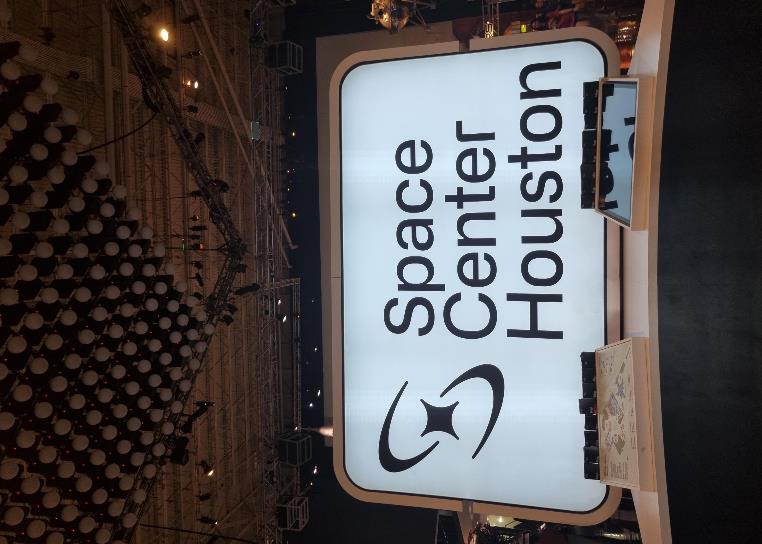 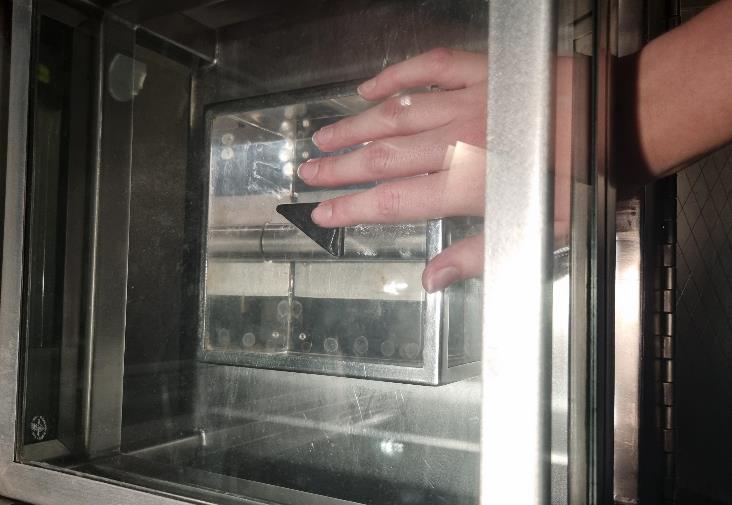 Falcon 9
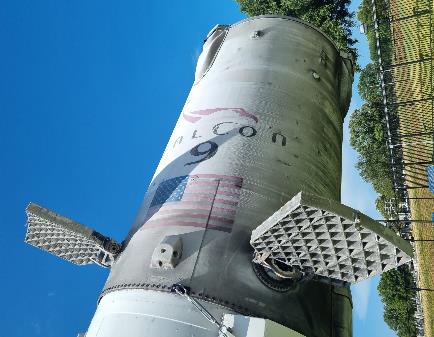 DAY 6
S
A
T
U
R
N
-
V
-
R
A
K
E
T
E
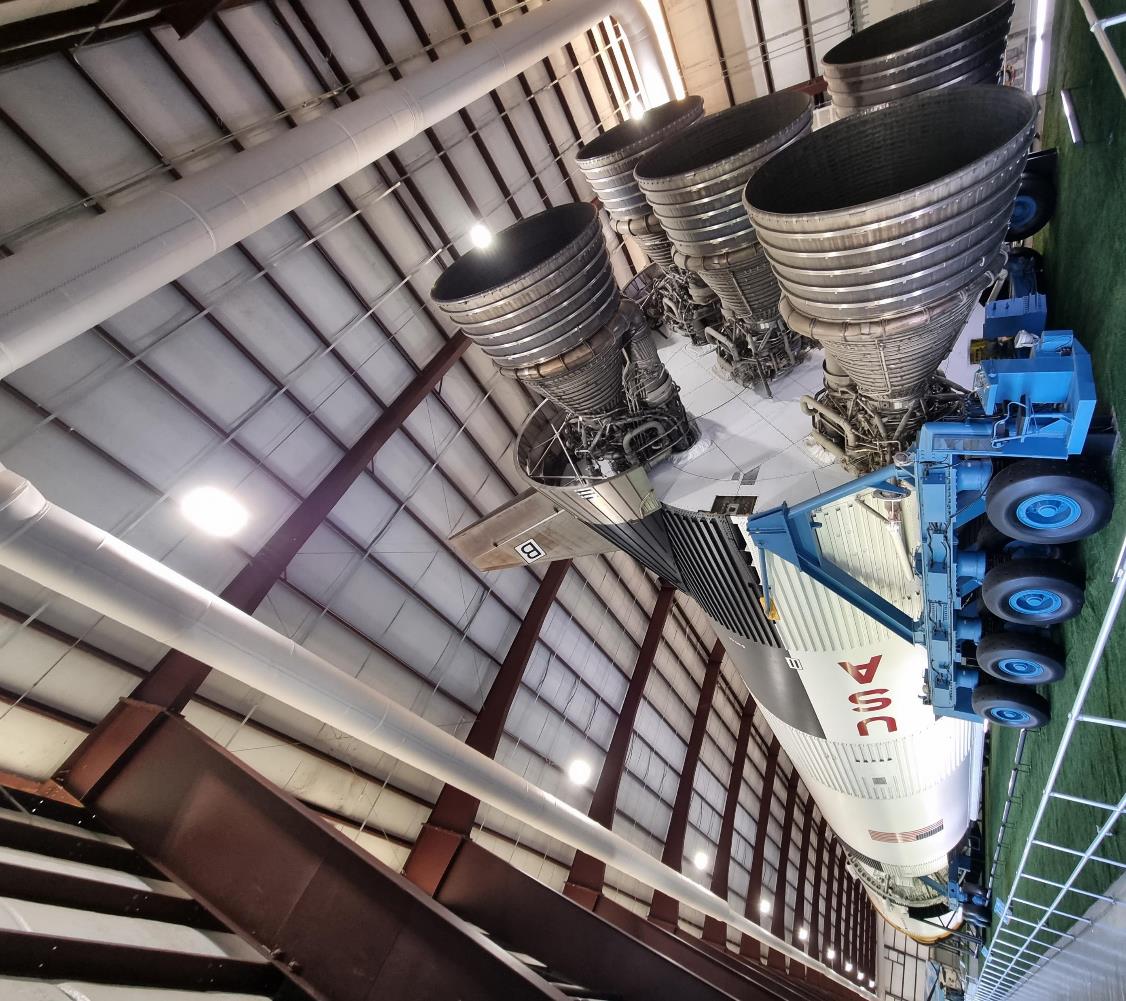 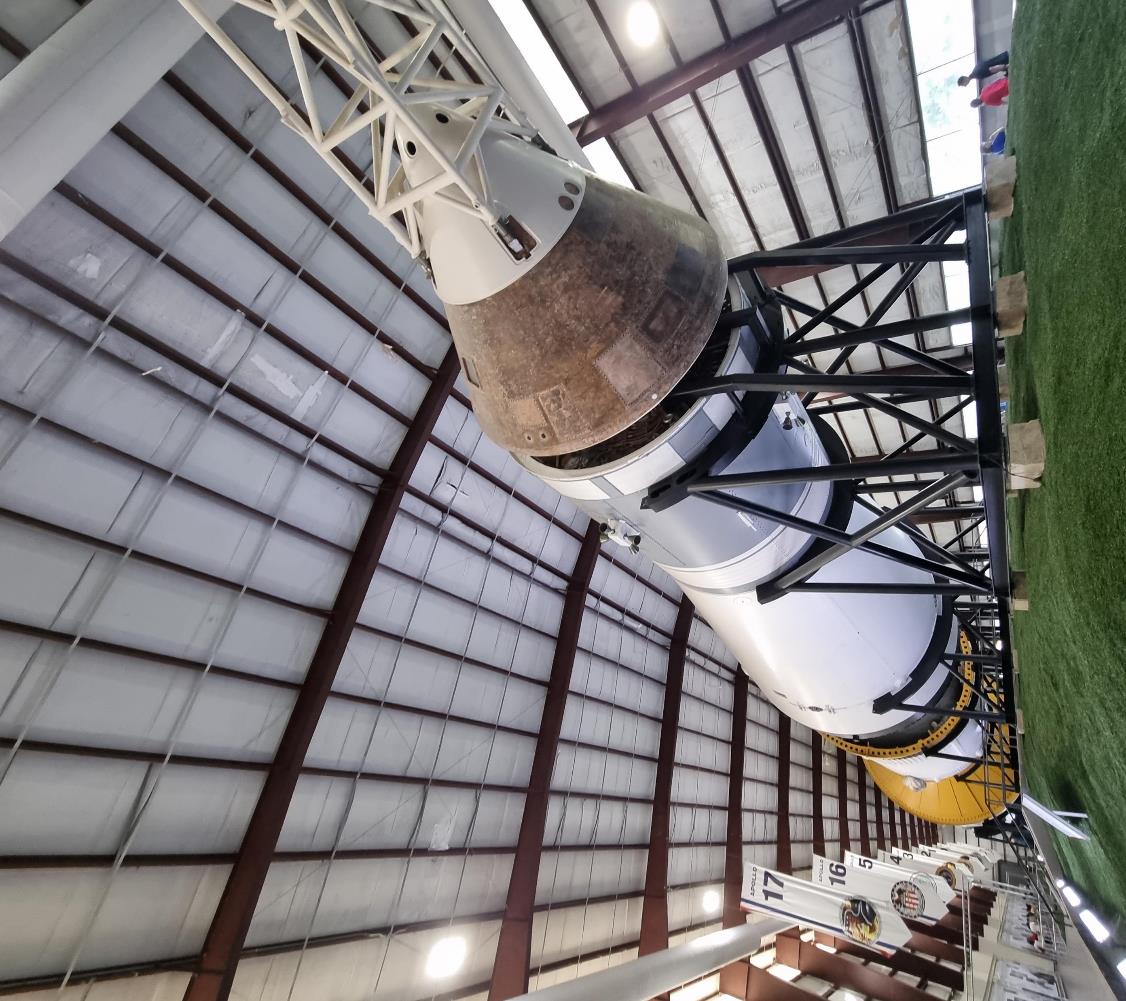 Space Center Houston
DAY 6
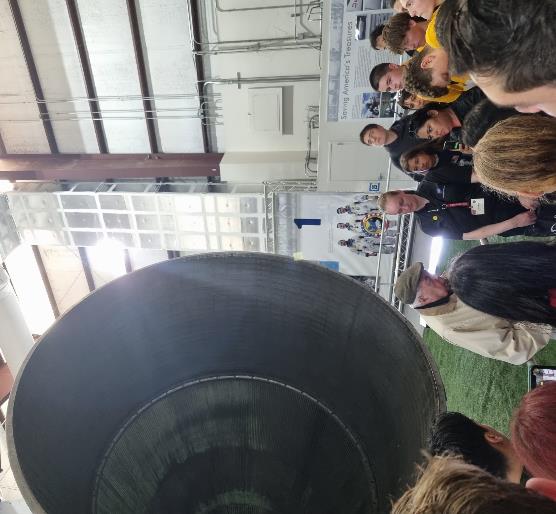 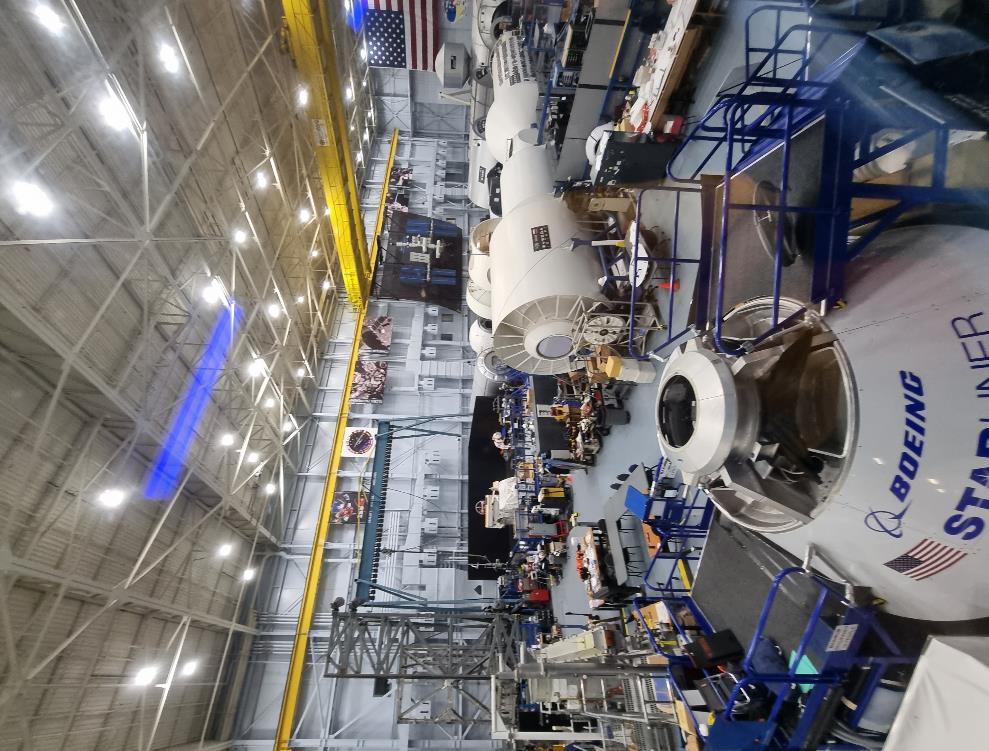 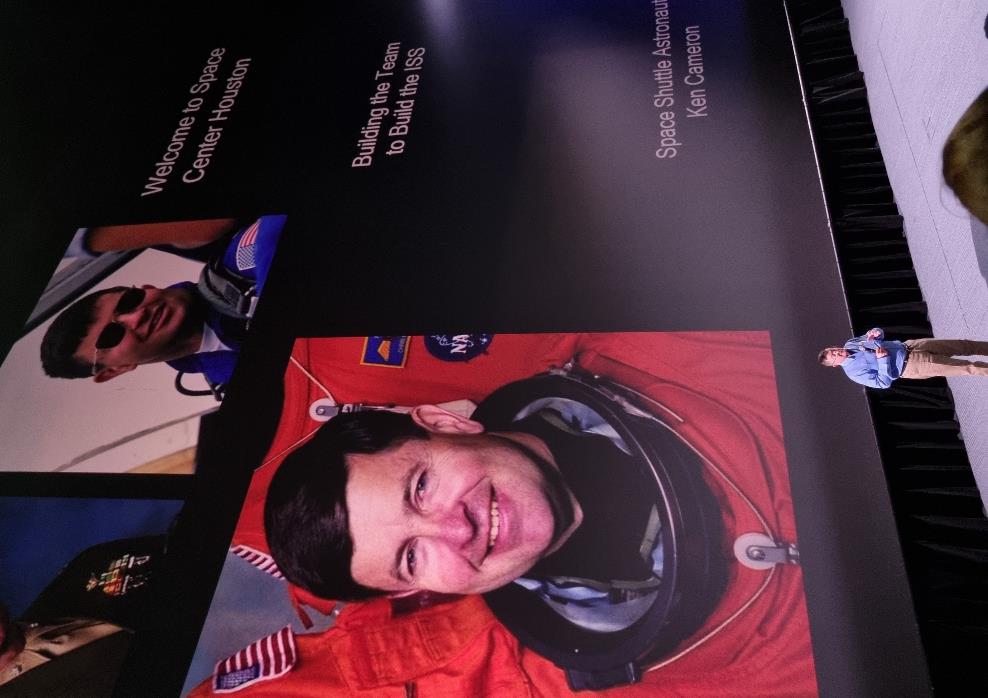 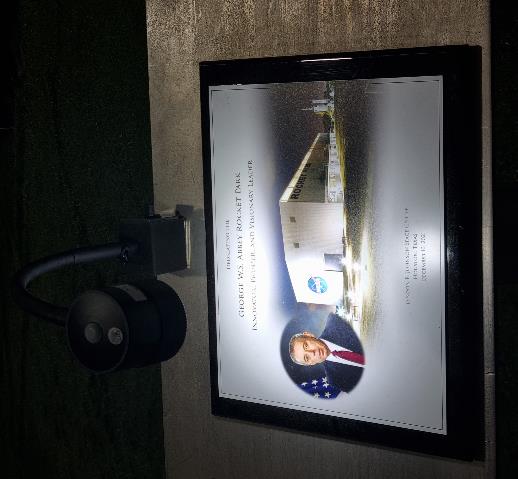 Trainings-/Entwicklungsanlagen
Astronaut Ken Cameron
Space Center Houston
DAY 6
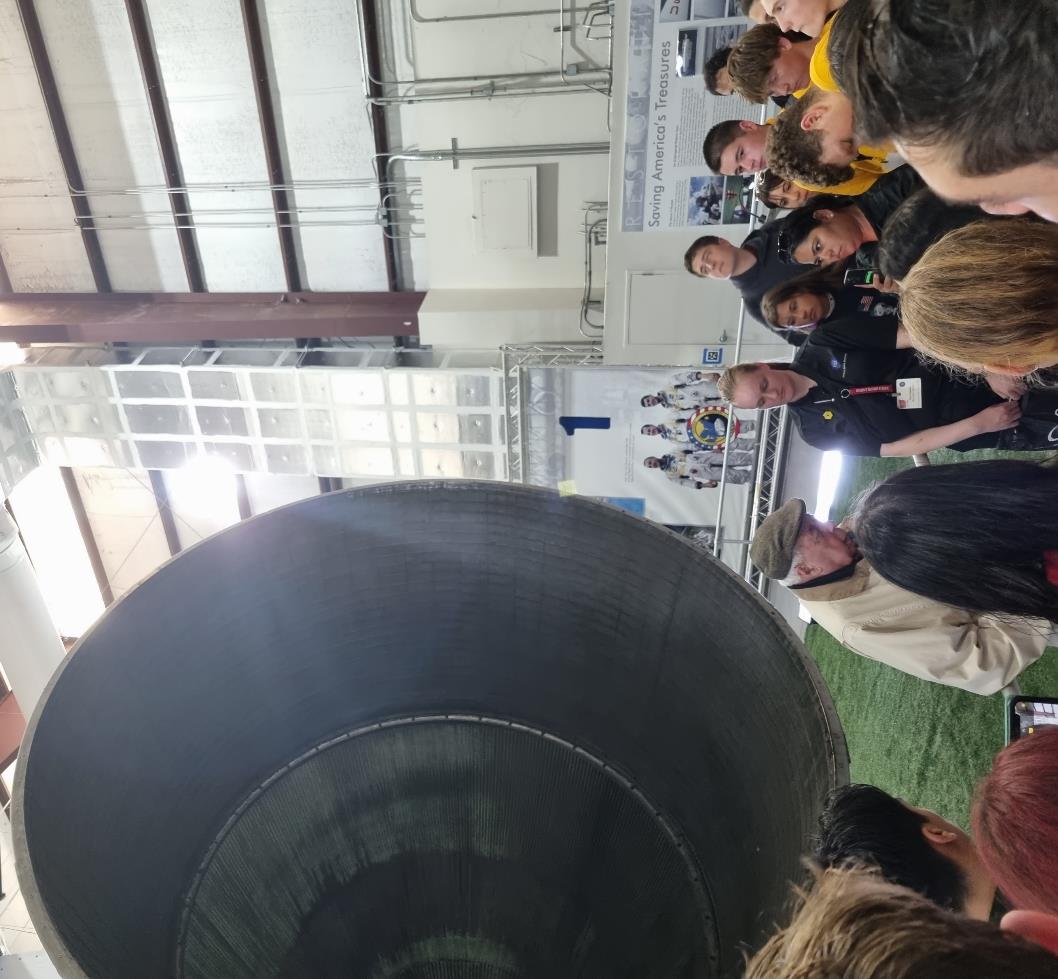 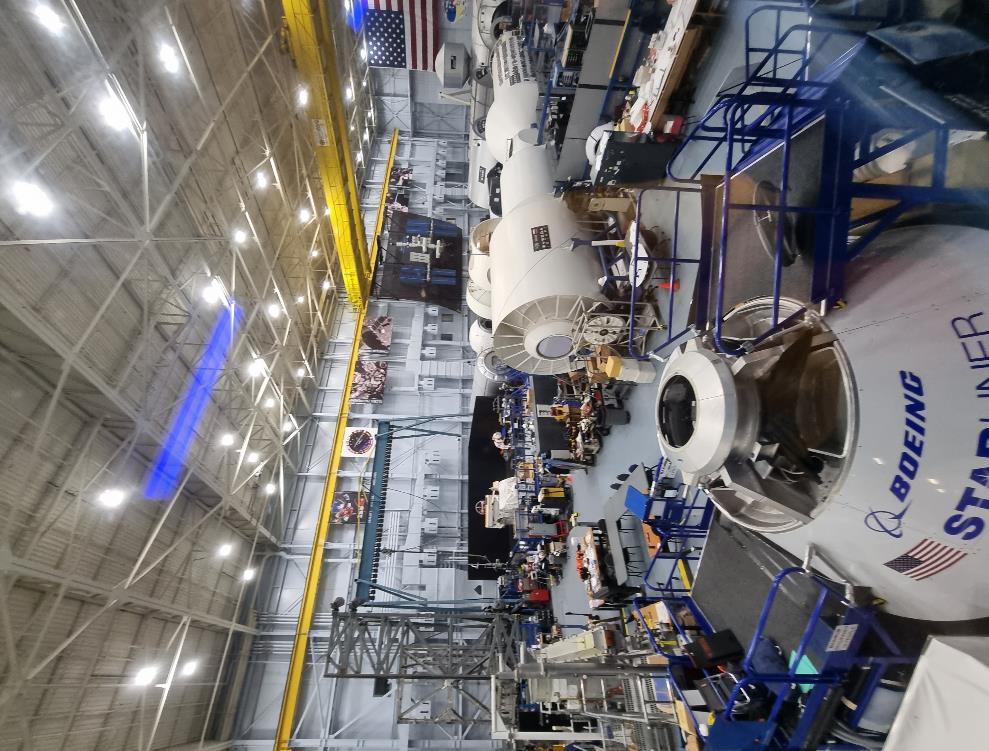 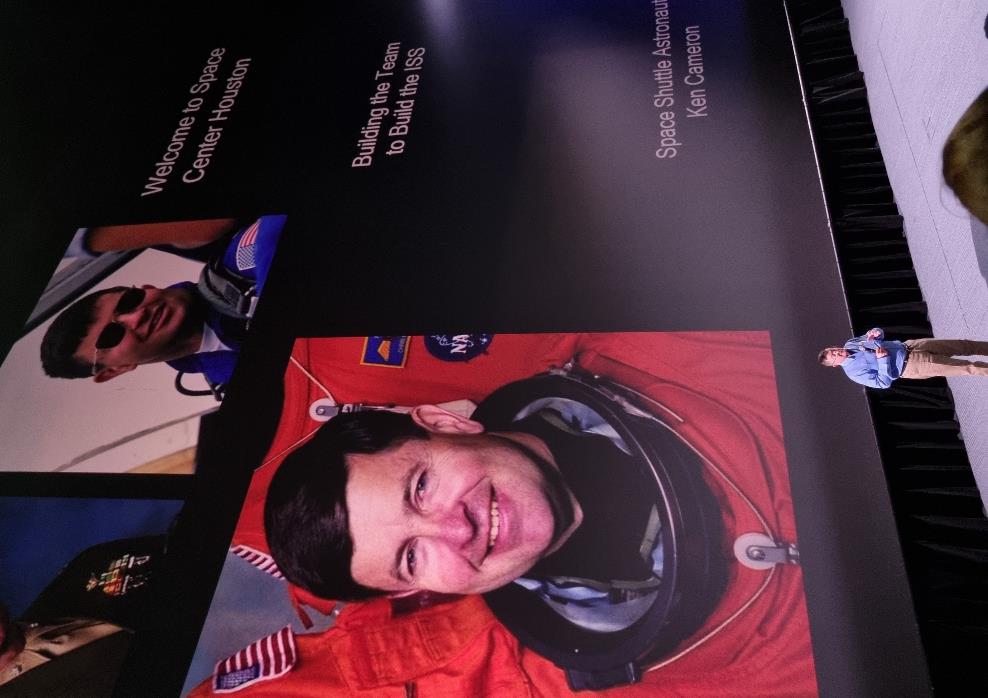 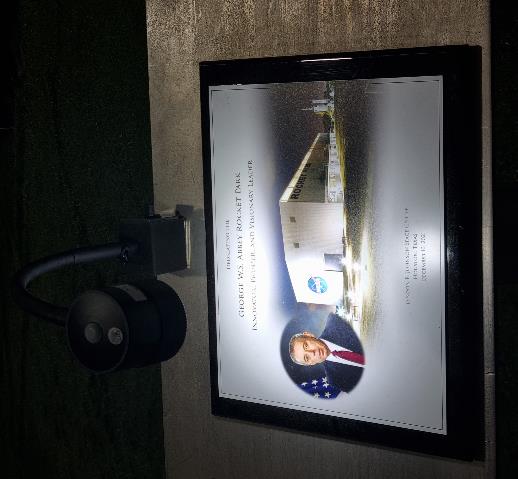 Trainings-/Entwicklungsanlagen
Astronaut Ken Cameron
DAY 6
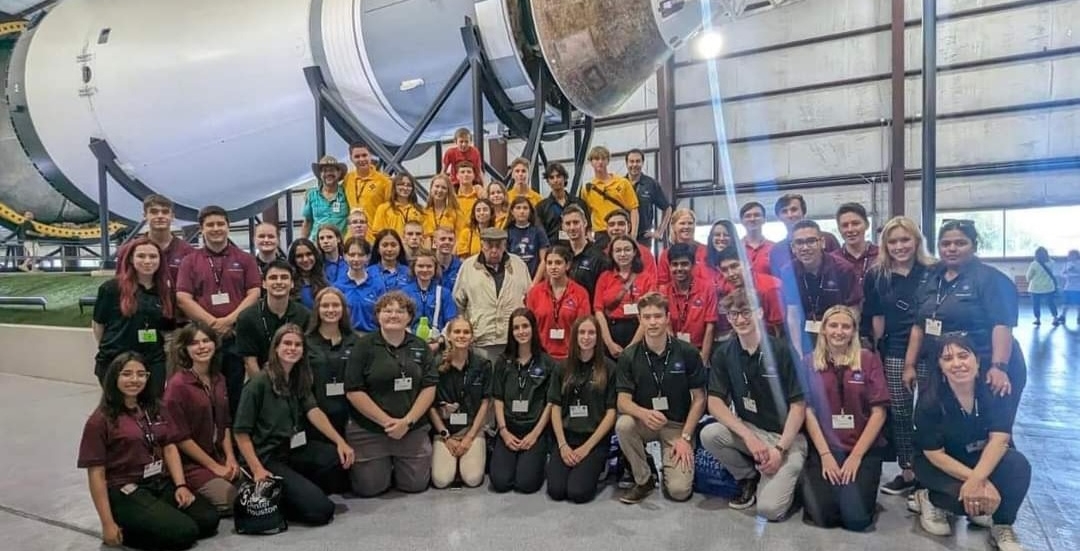 Ehemaliger Direktor des Johnson Space Centers
George Abbey (*1932)
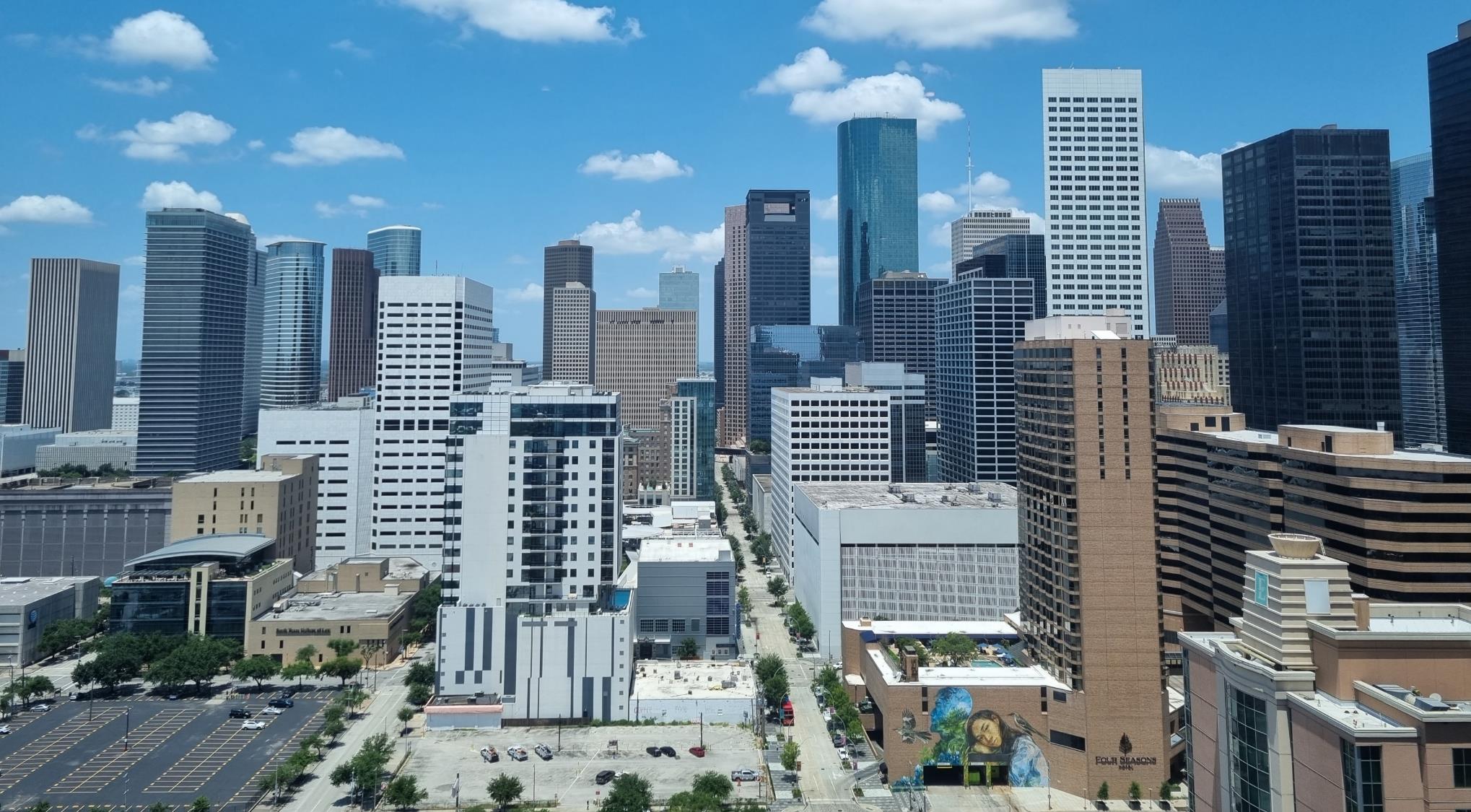 DAY 7
Houston Downtown
DAY 7
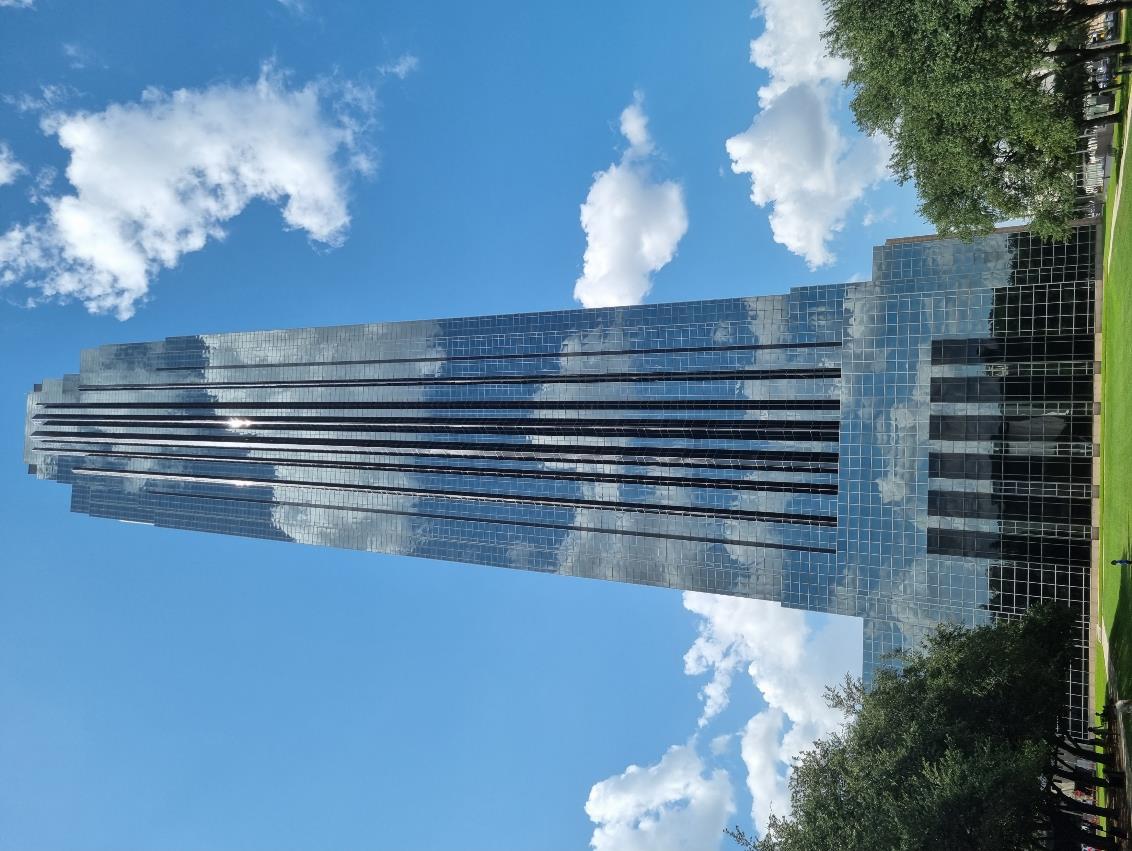 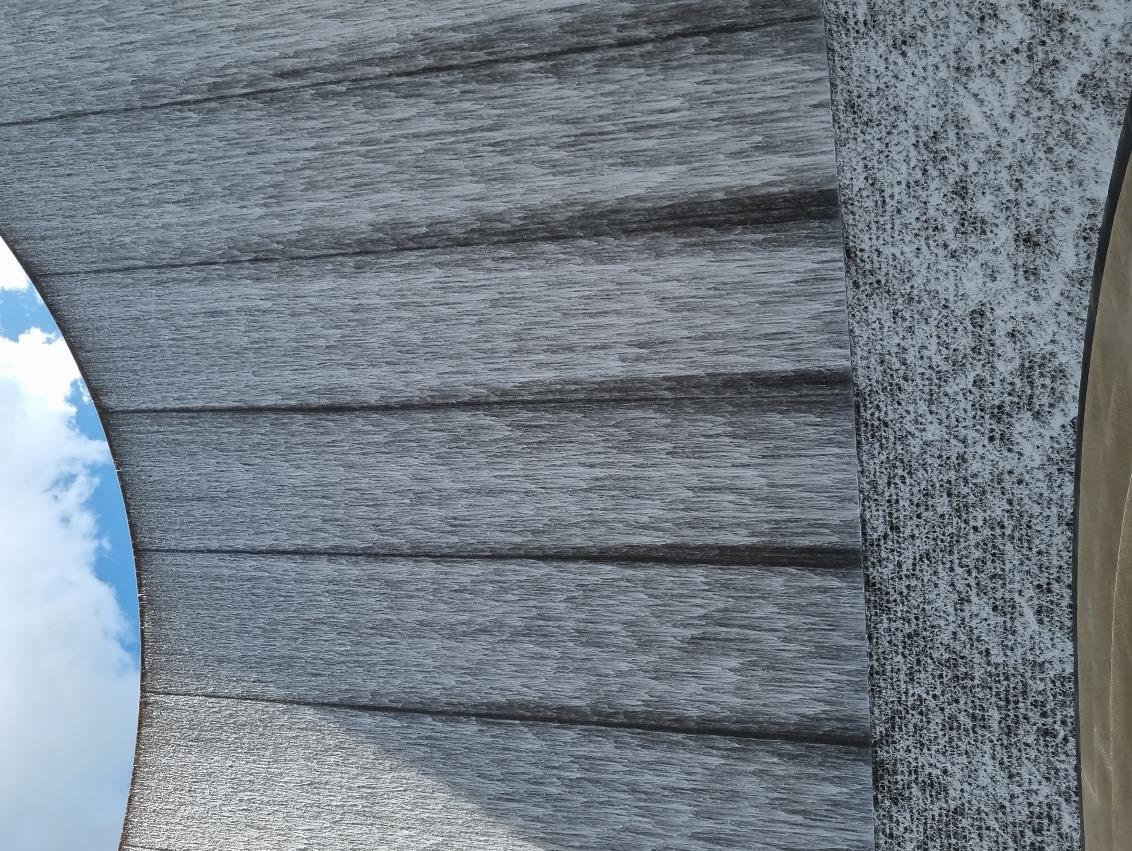 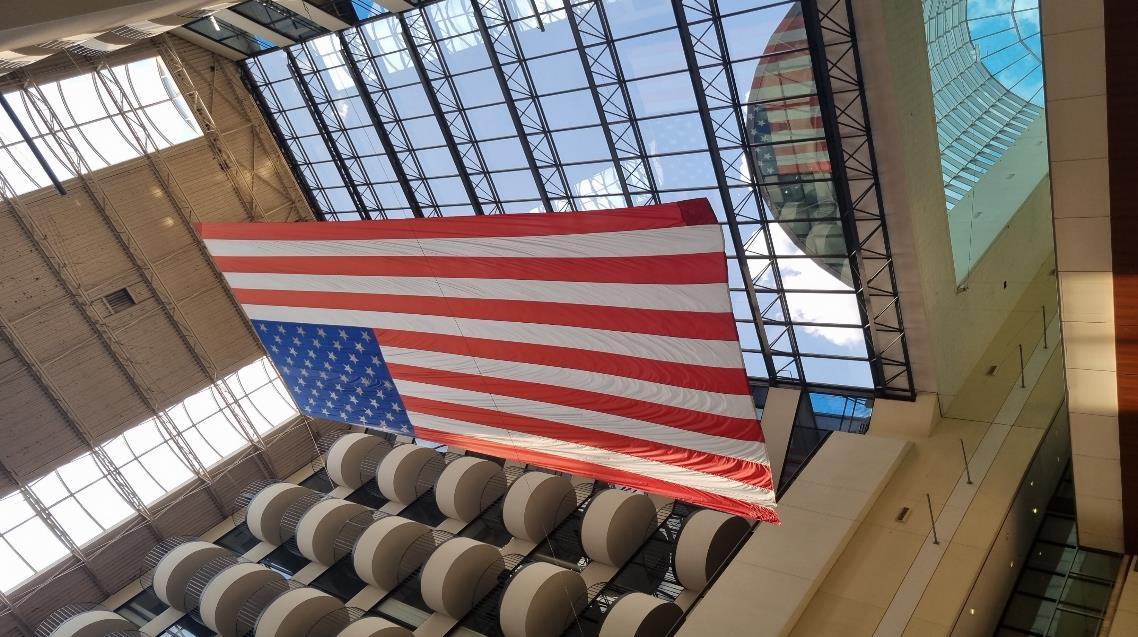 Präsentationen im Country Club
DAY 7
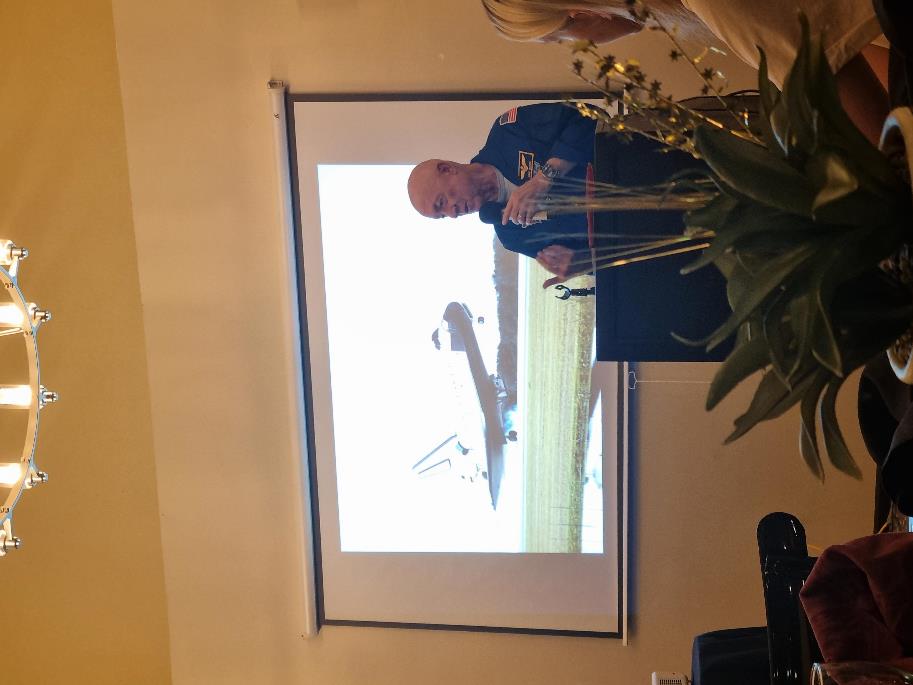 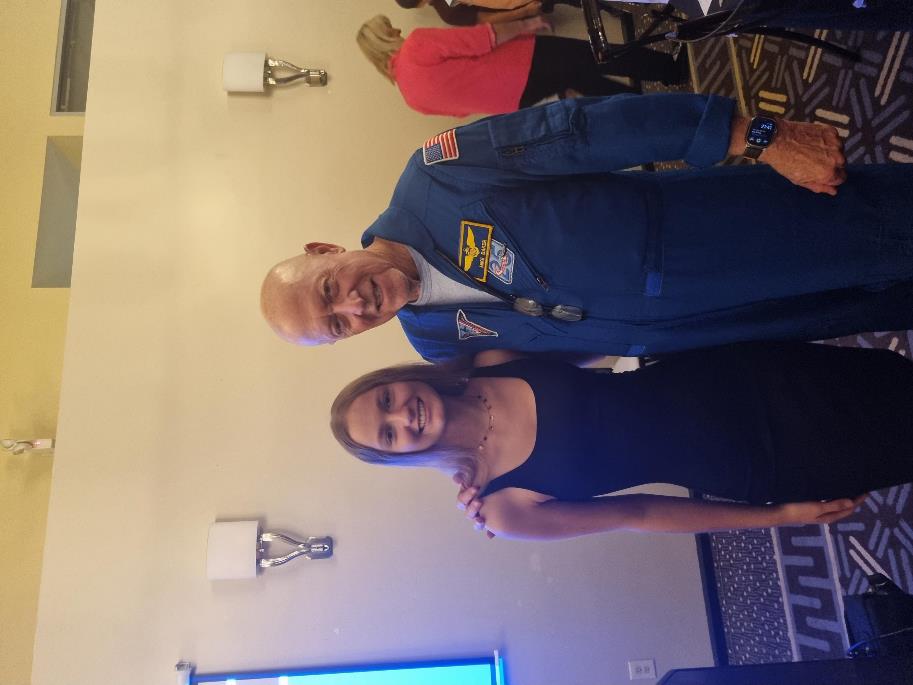 Astronaut Mike Baker
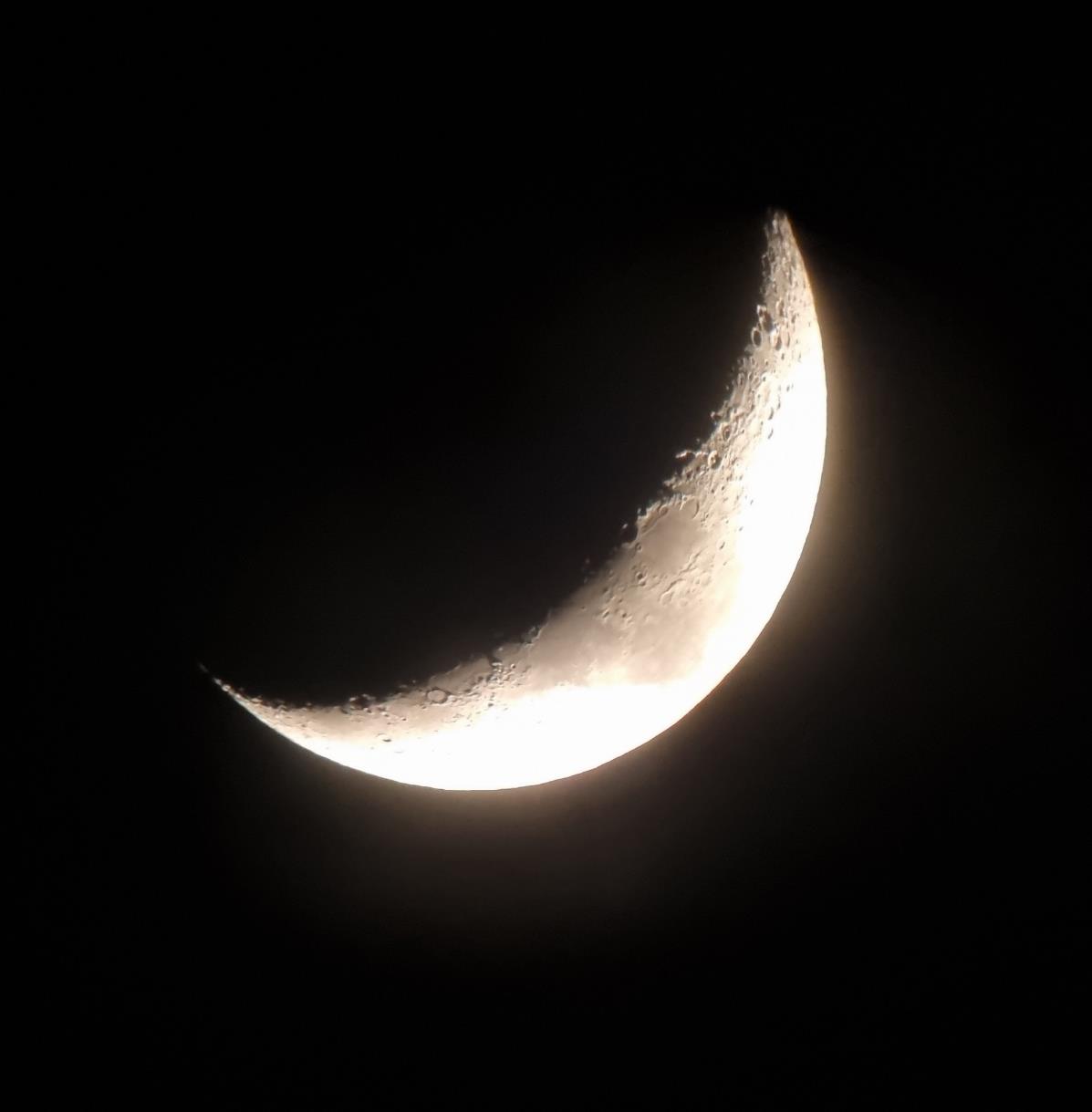 DAY 7
Star Party
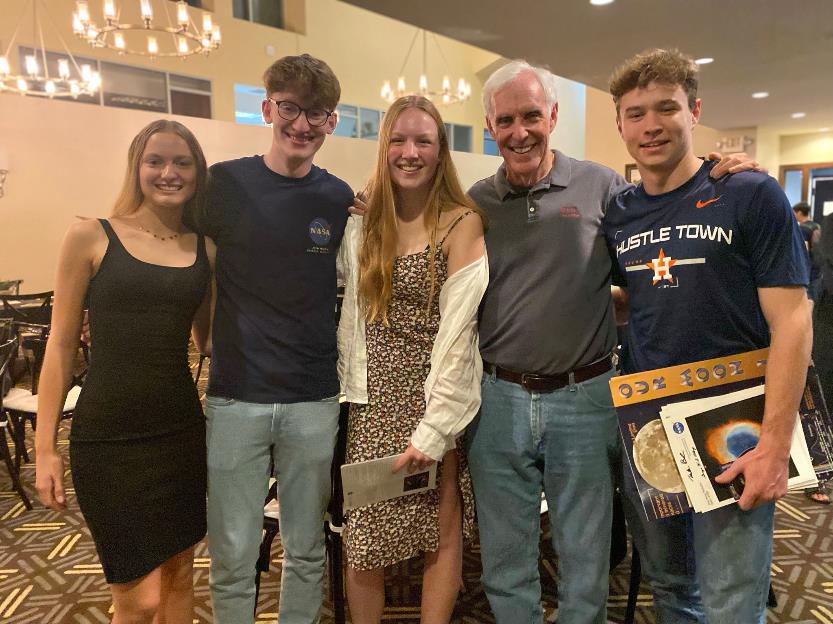 DAY 8
Culture Faire
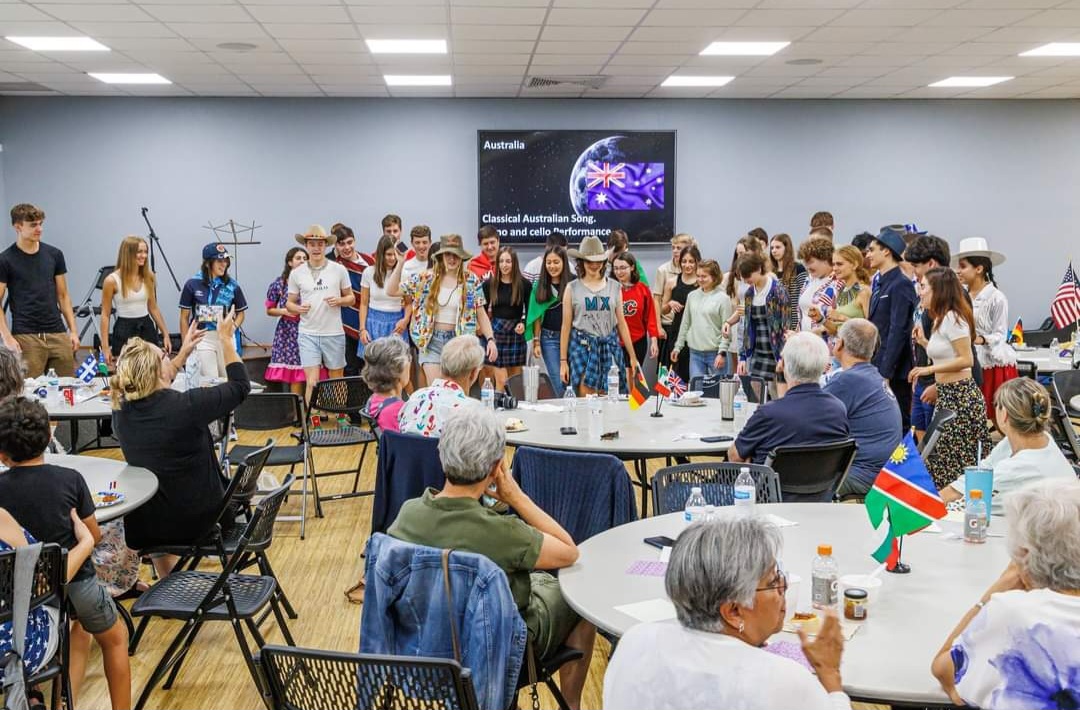 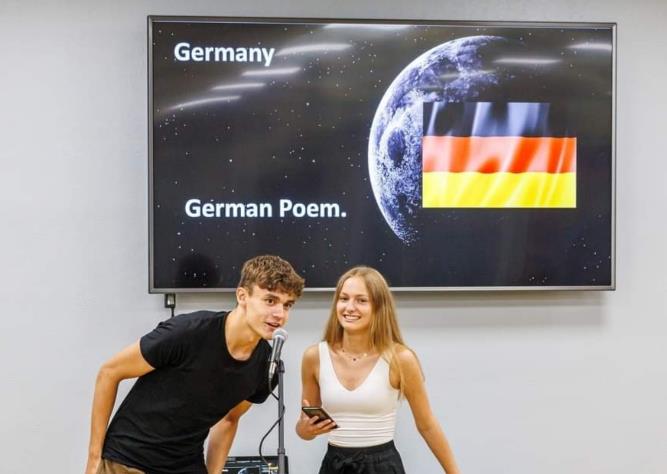 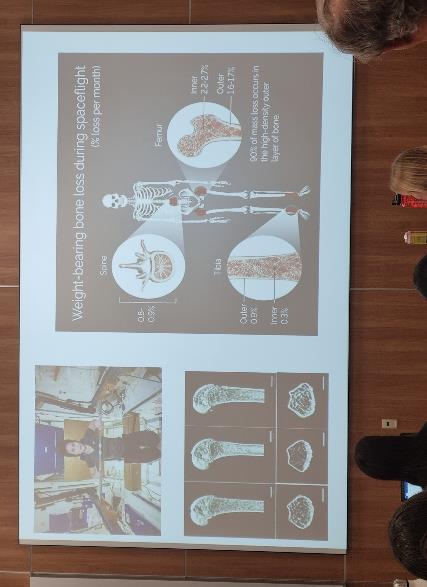 DAY 9
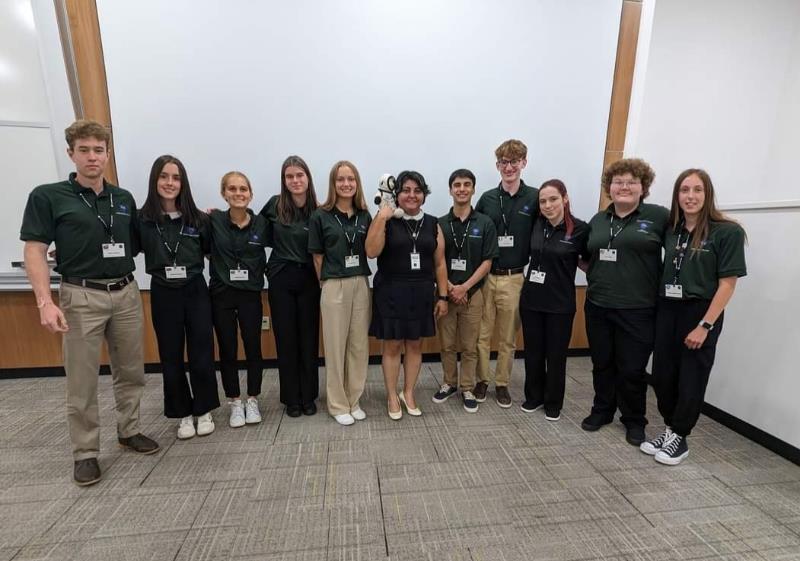 “Physiology of Space Travel“ 
Speaker Dr. Kimia Seyedmadani
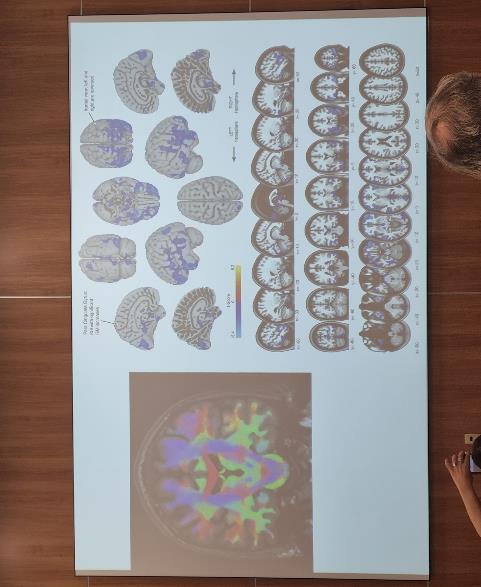 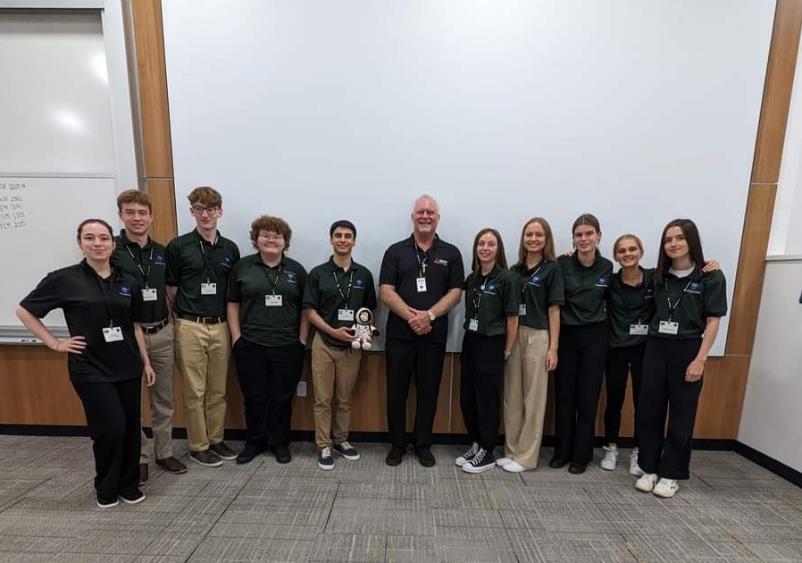 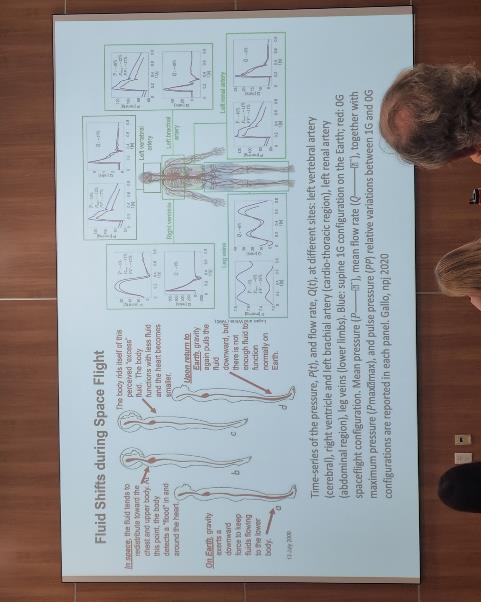 “How to establish a base of operations“ Speaker Steve Oliveri
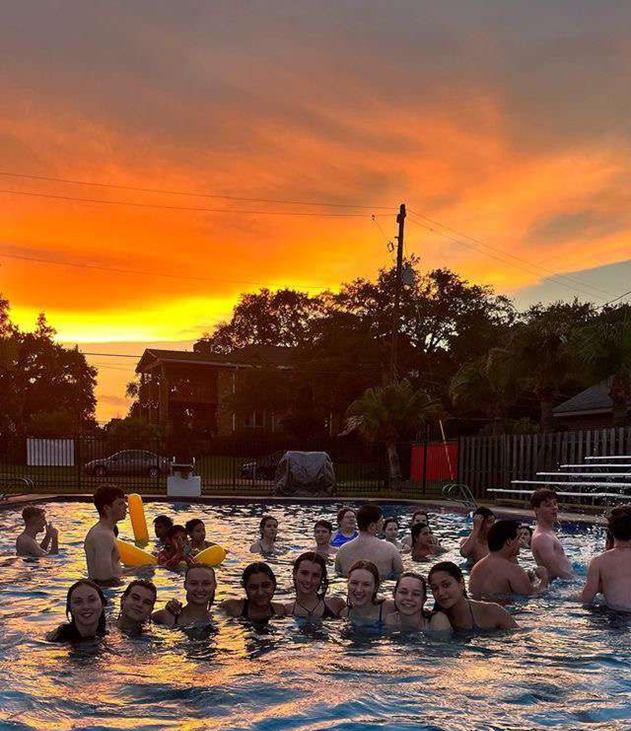 DAY 9
Pool Party
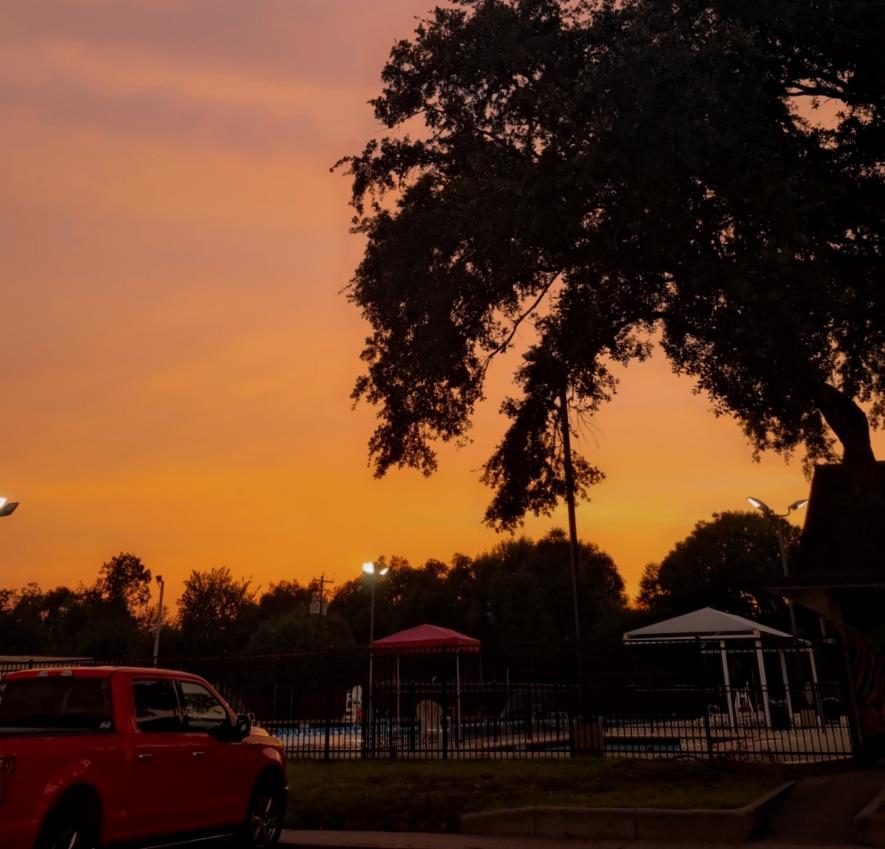 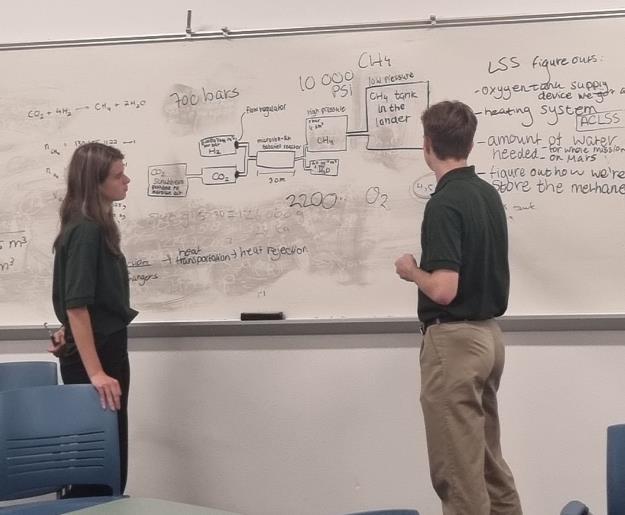 DAY 10/11/12/13
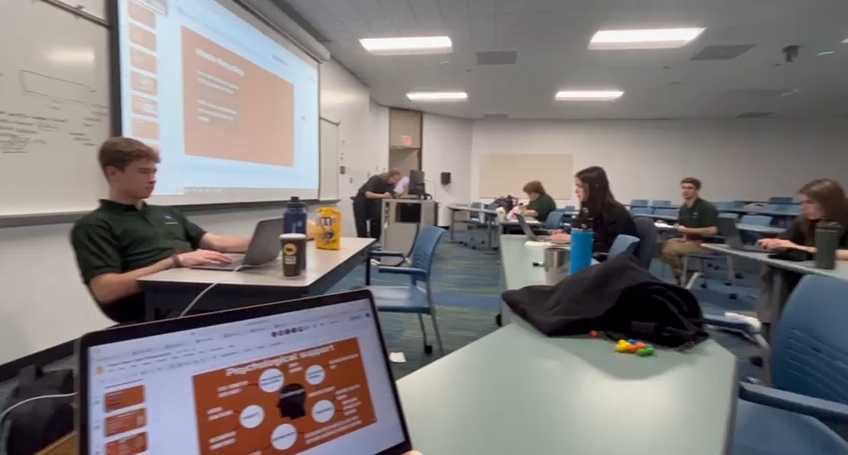 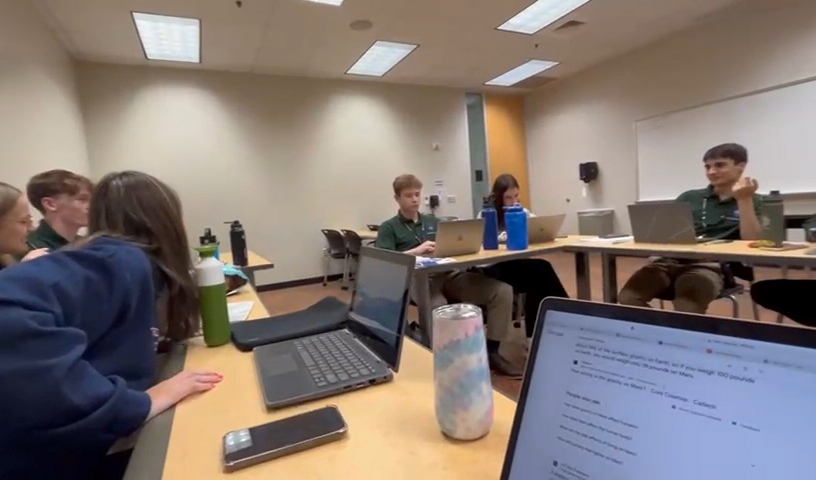 Break up rooms
	      &
Finalize the project
Movie Night
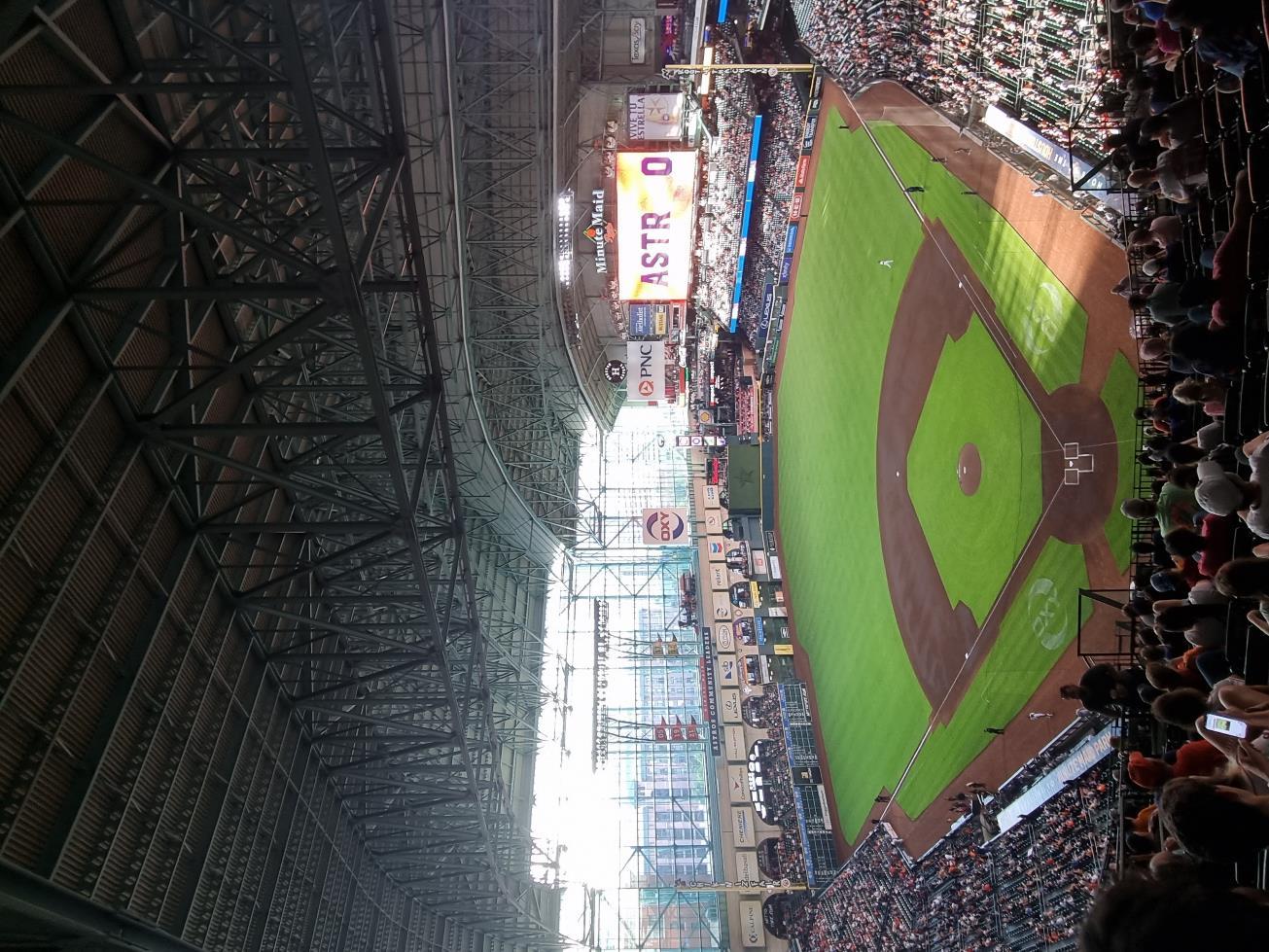 Baseball Game
DAY 10
DAY 12
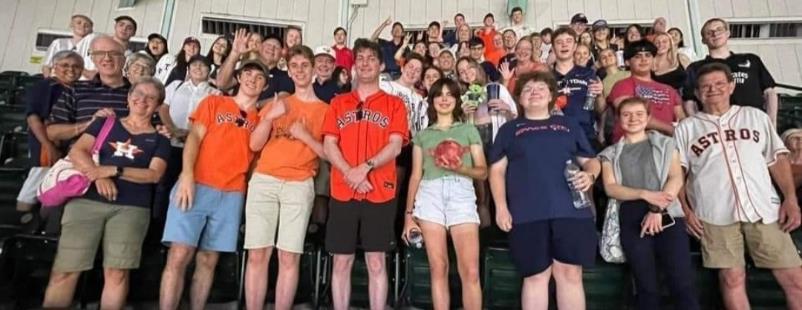 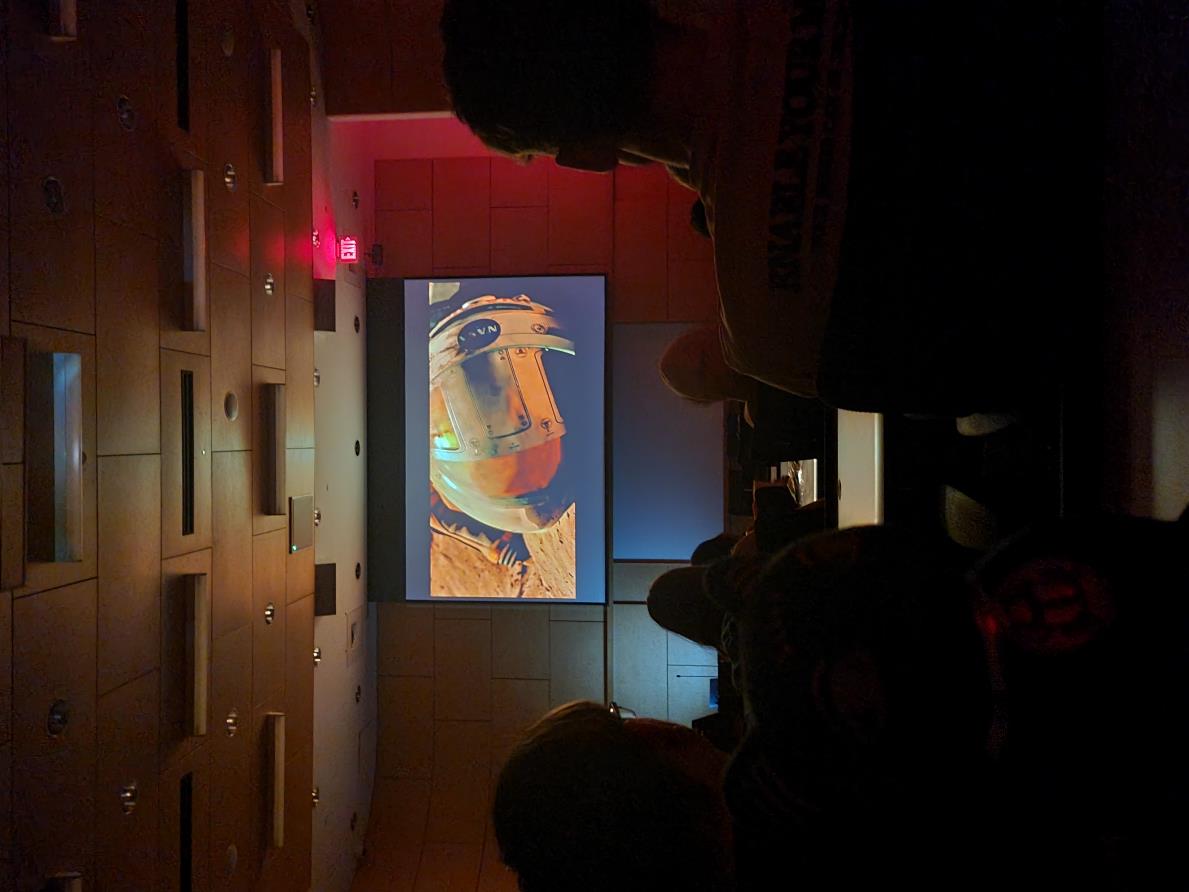 Houston Astros
im Minute Maid Park
The Martian
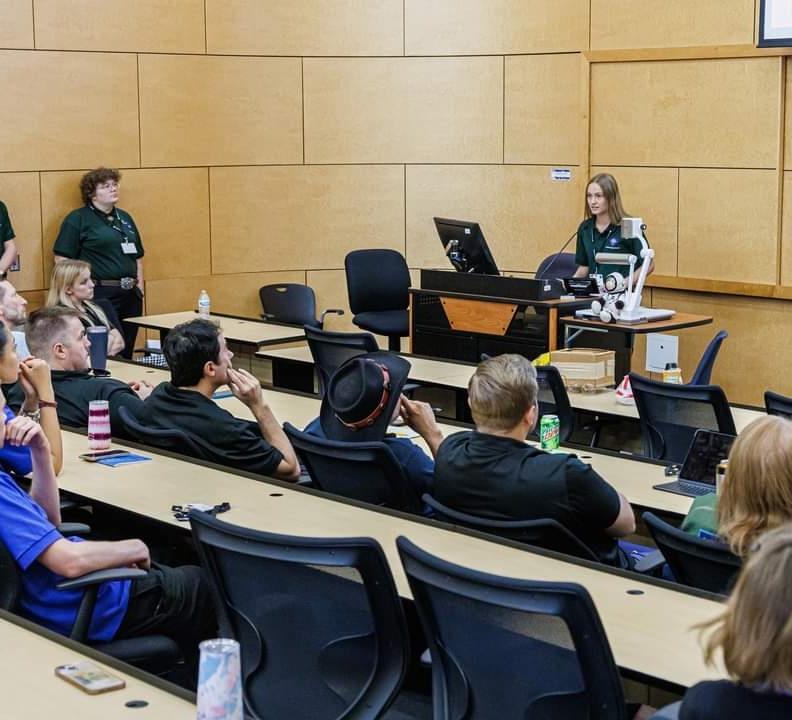 DAY 14
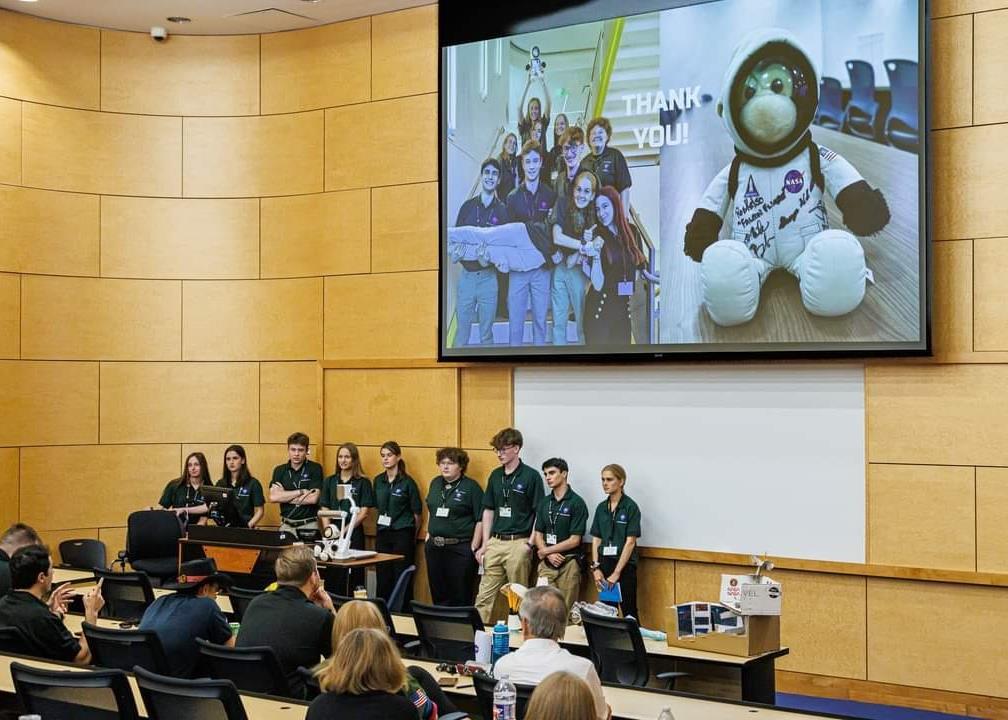 Final Presentation
DAY 14
Team Song – WE WILL SURVIVE!
Original von Gloria Gaynor: “I Will Survive“
Verse 1:
At first I was afraid, I was petrified,
Kept thinking I could never live 
without crew by my side…
Chorus:
Oh no, not I, we will survive
Oh, as long as we have oxygen
we know we will survive
We‘ve got all our lives to live
On Mars we can‘t be inactive
And we‘ll survive, we will survive,
hey, hey!
DAY 14
Dash Game
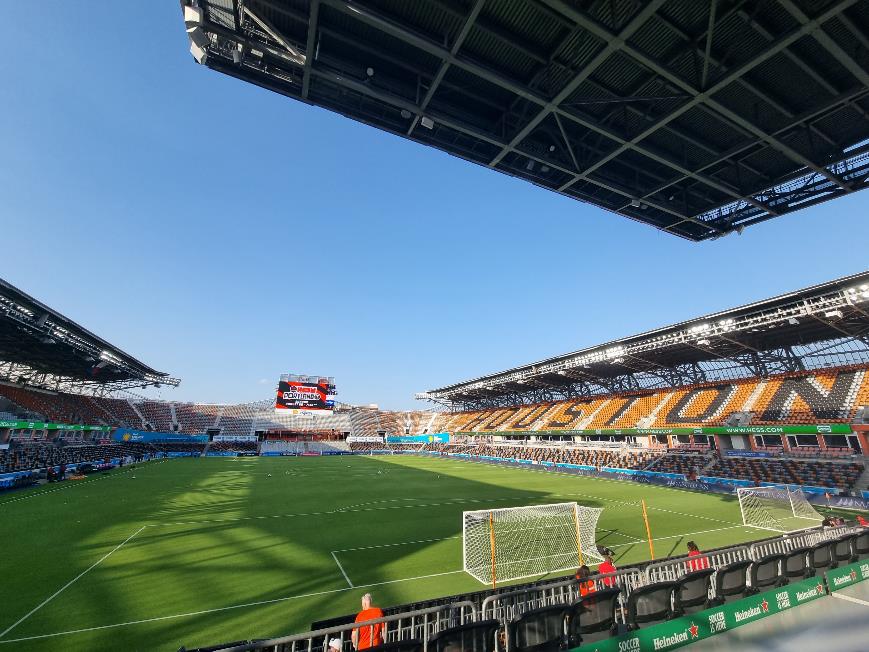 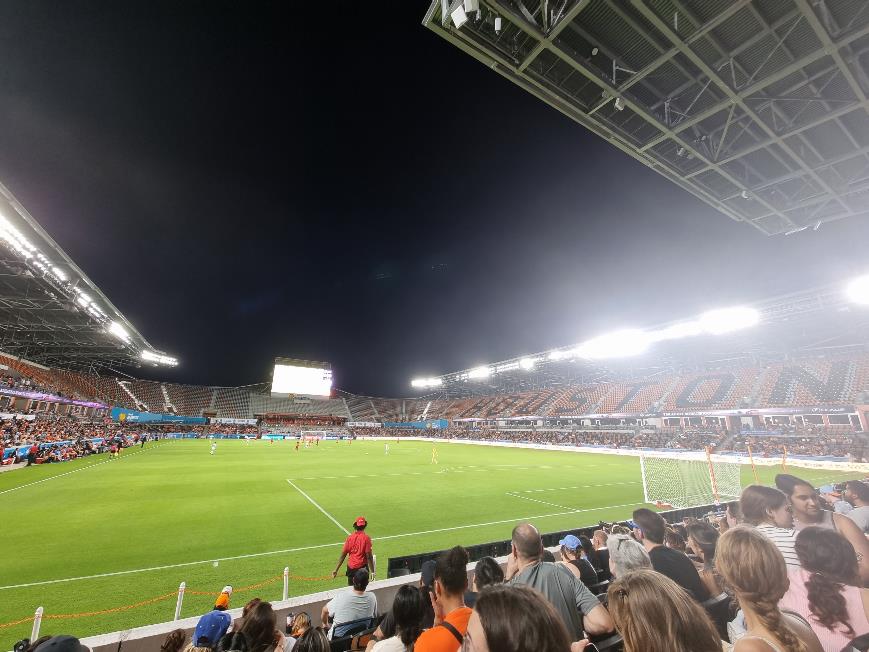 Galveston – Ferry & Sunrise
DAY 15
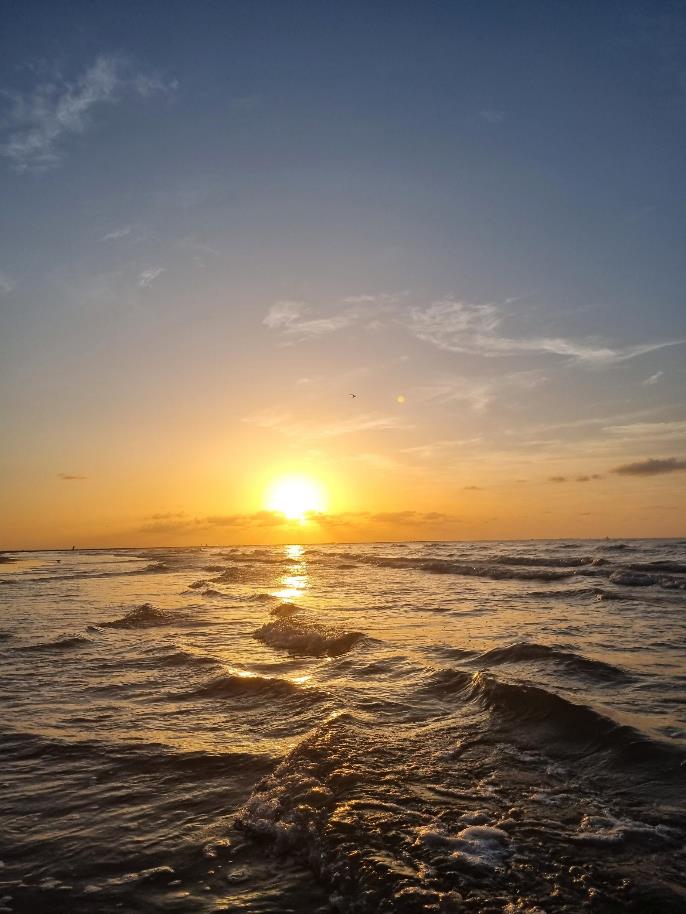 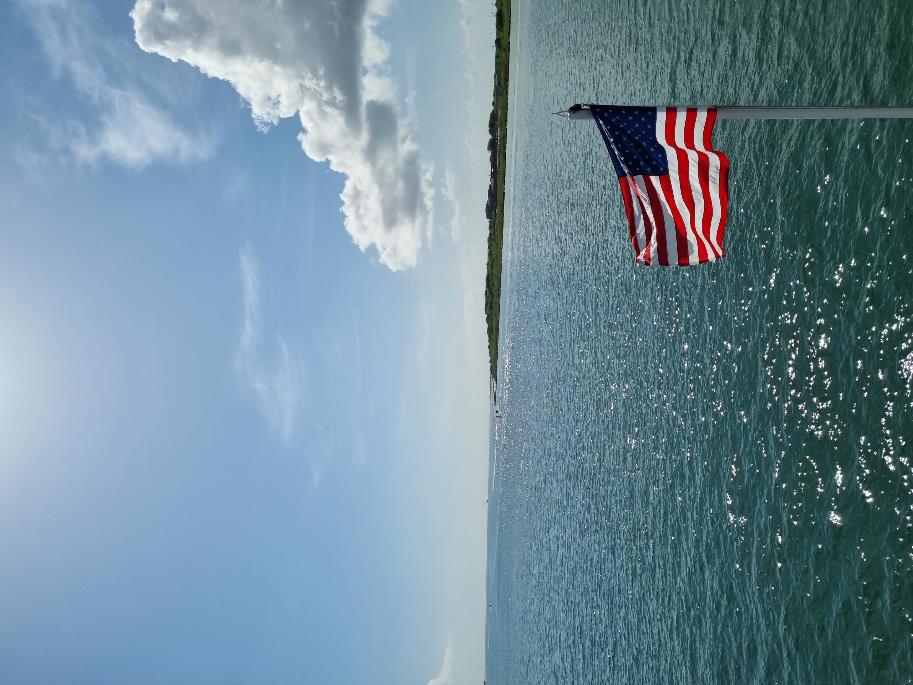 Graduation
DAY 15
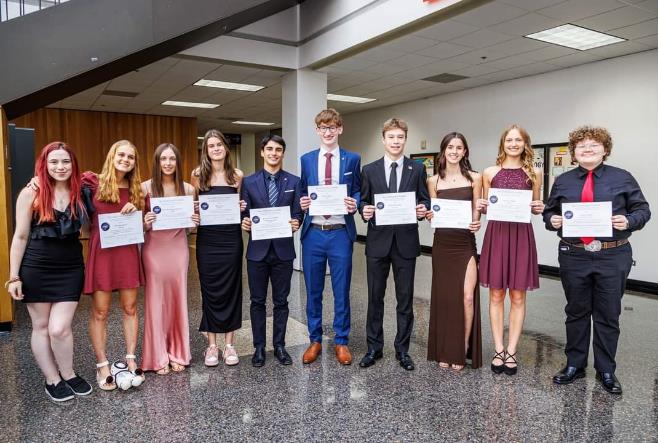 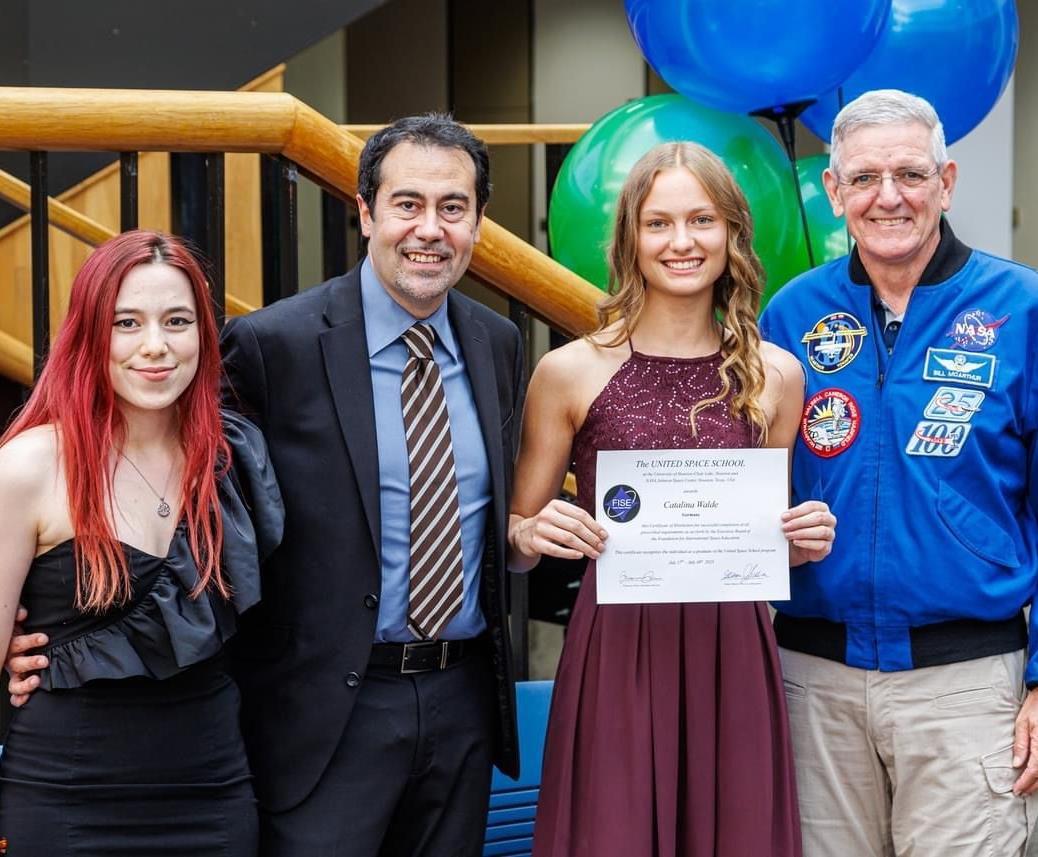 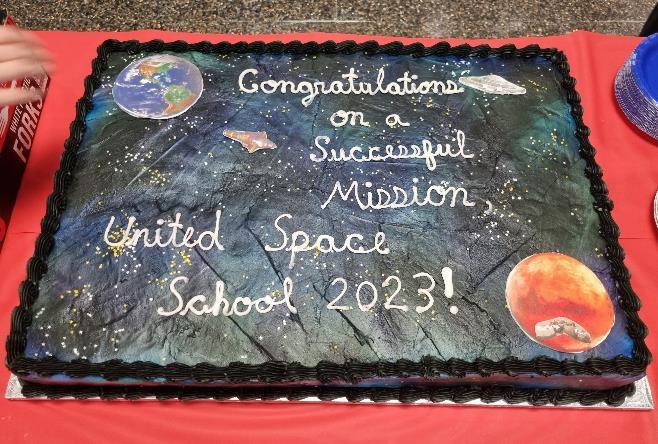 Graduation
DAY 15
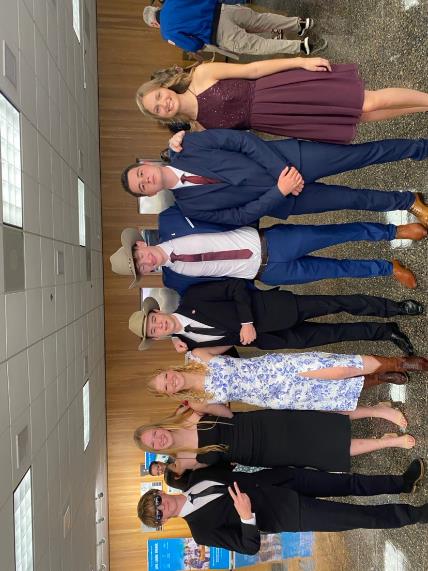 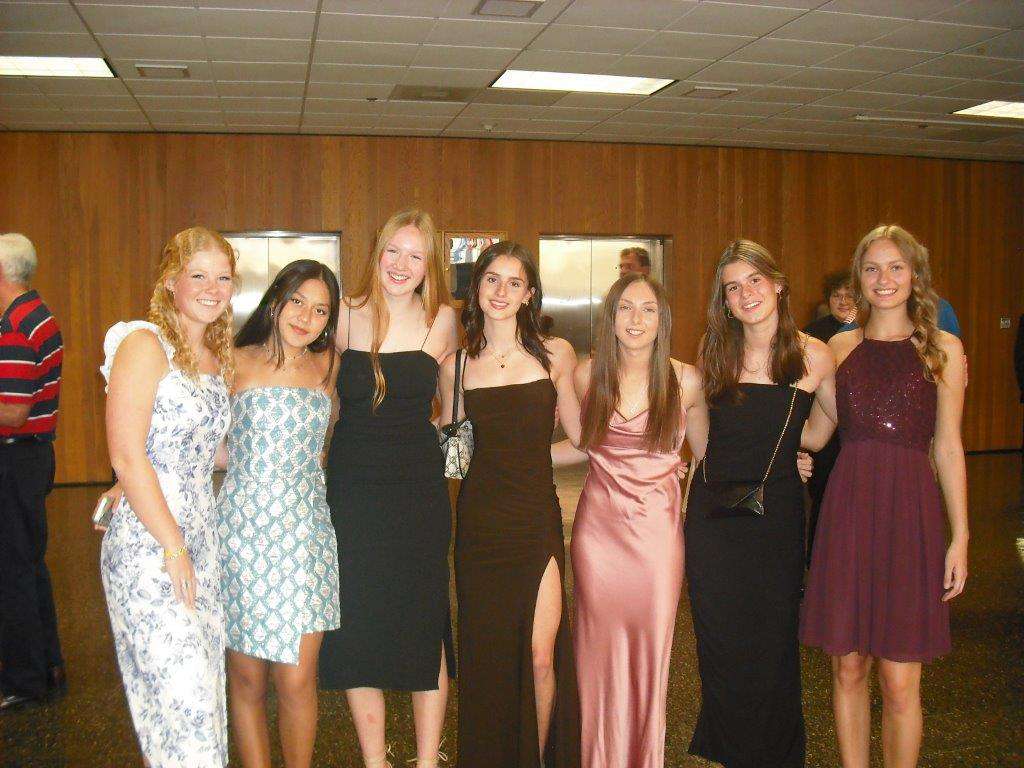 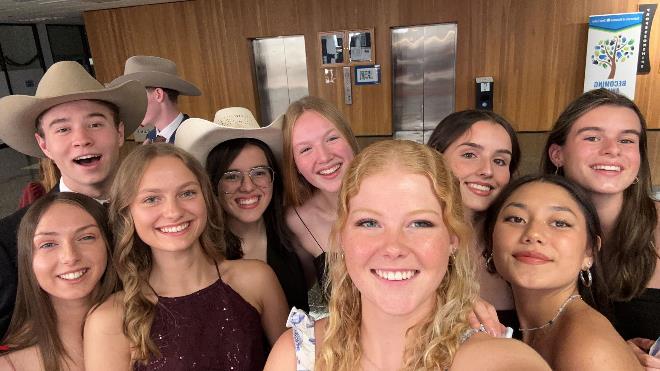 DAY 15
Graduation – Karaoke Night
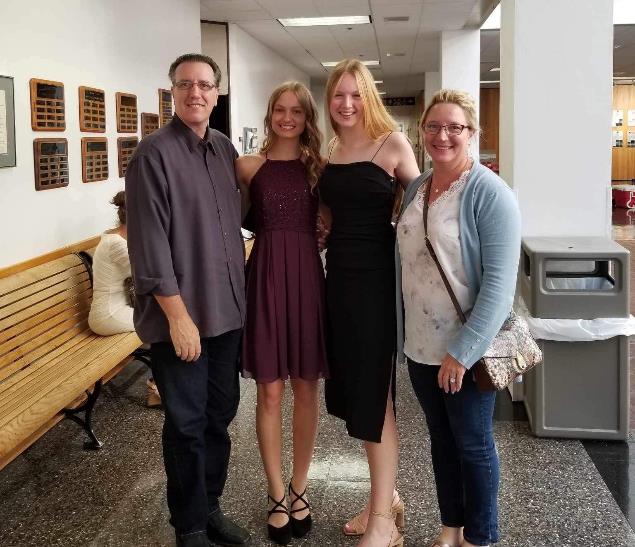 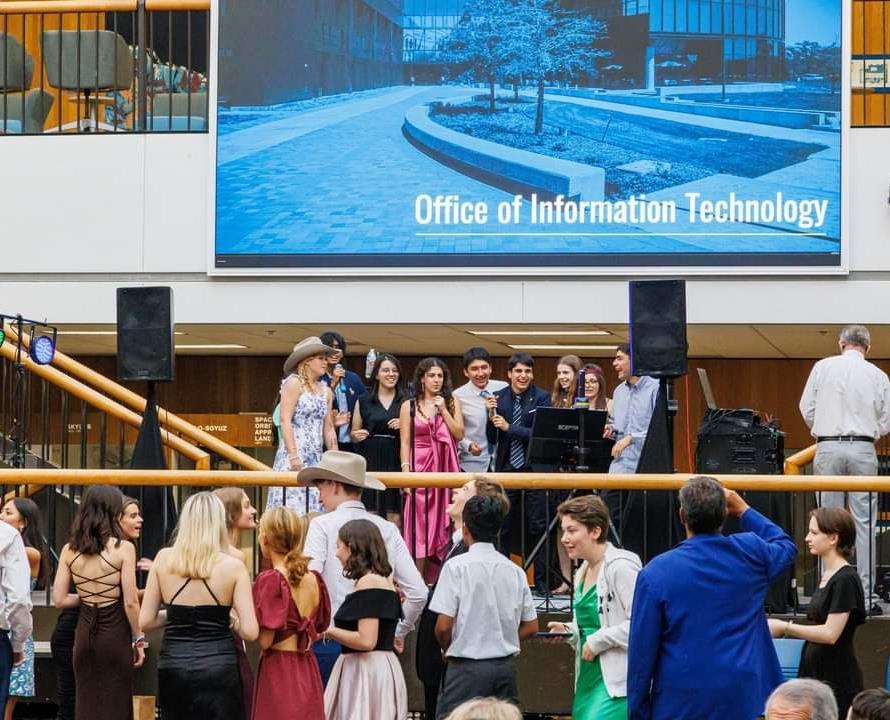 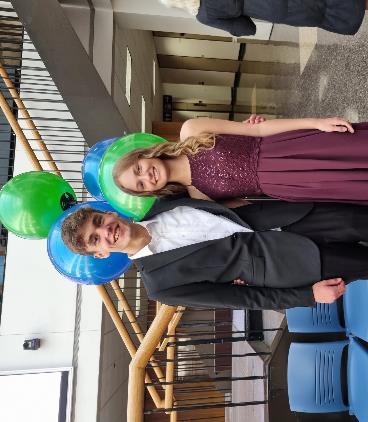 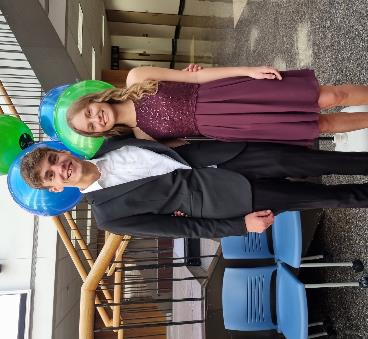 Team 
Germany
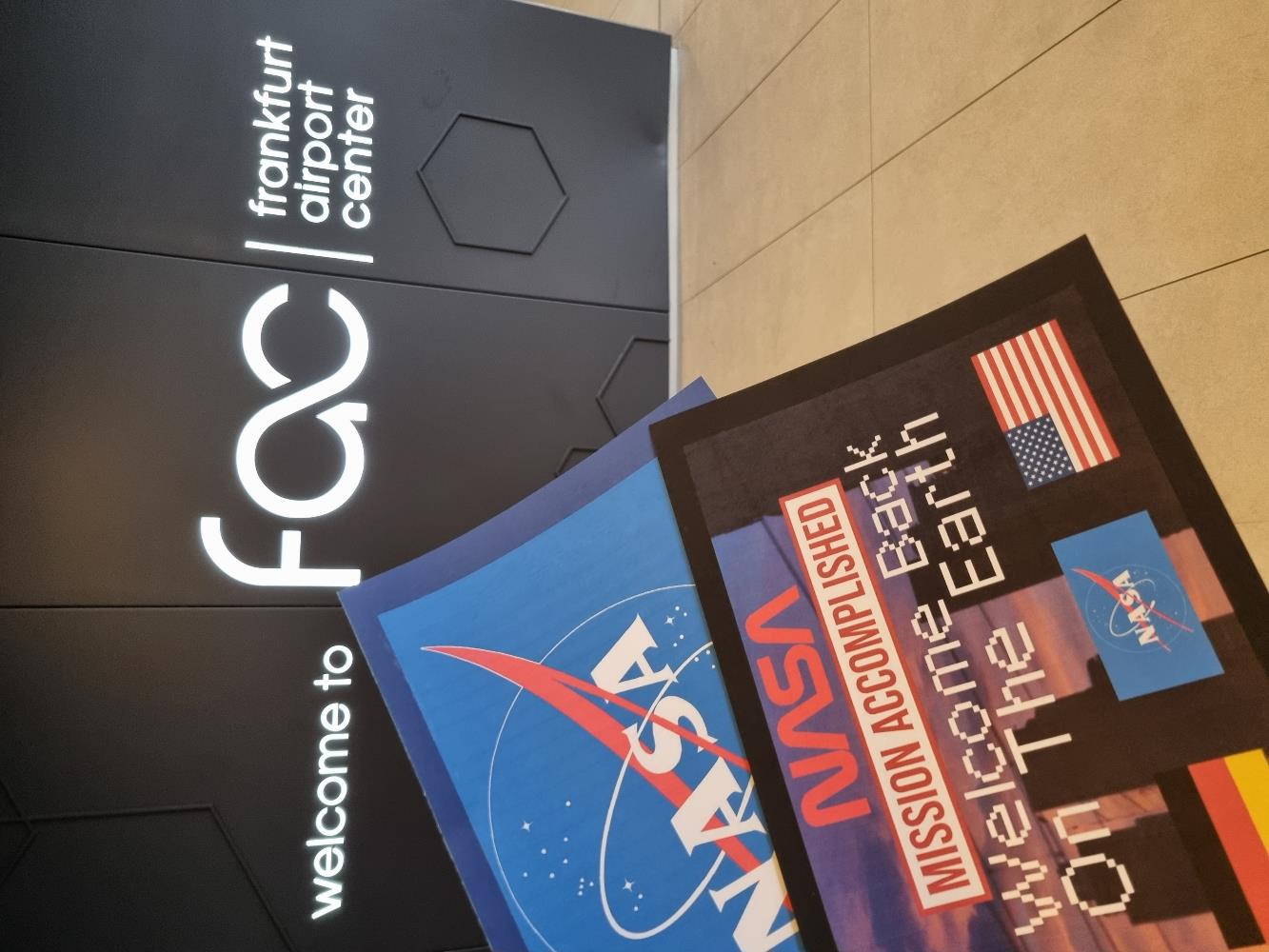 DAY 16
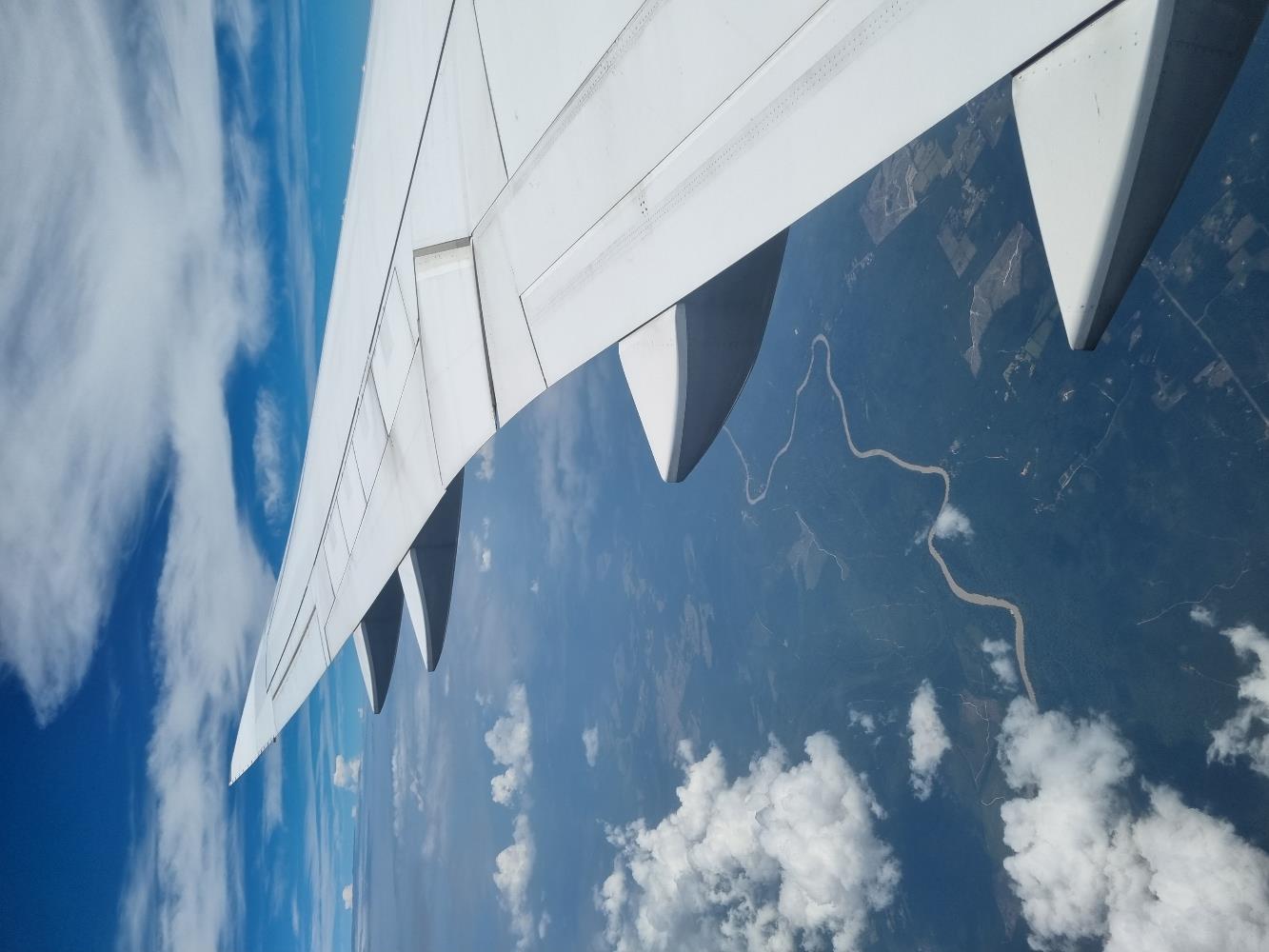 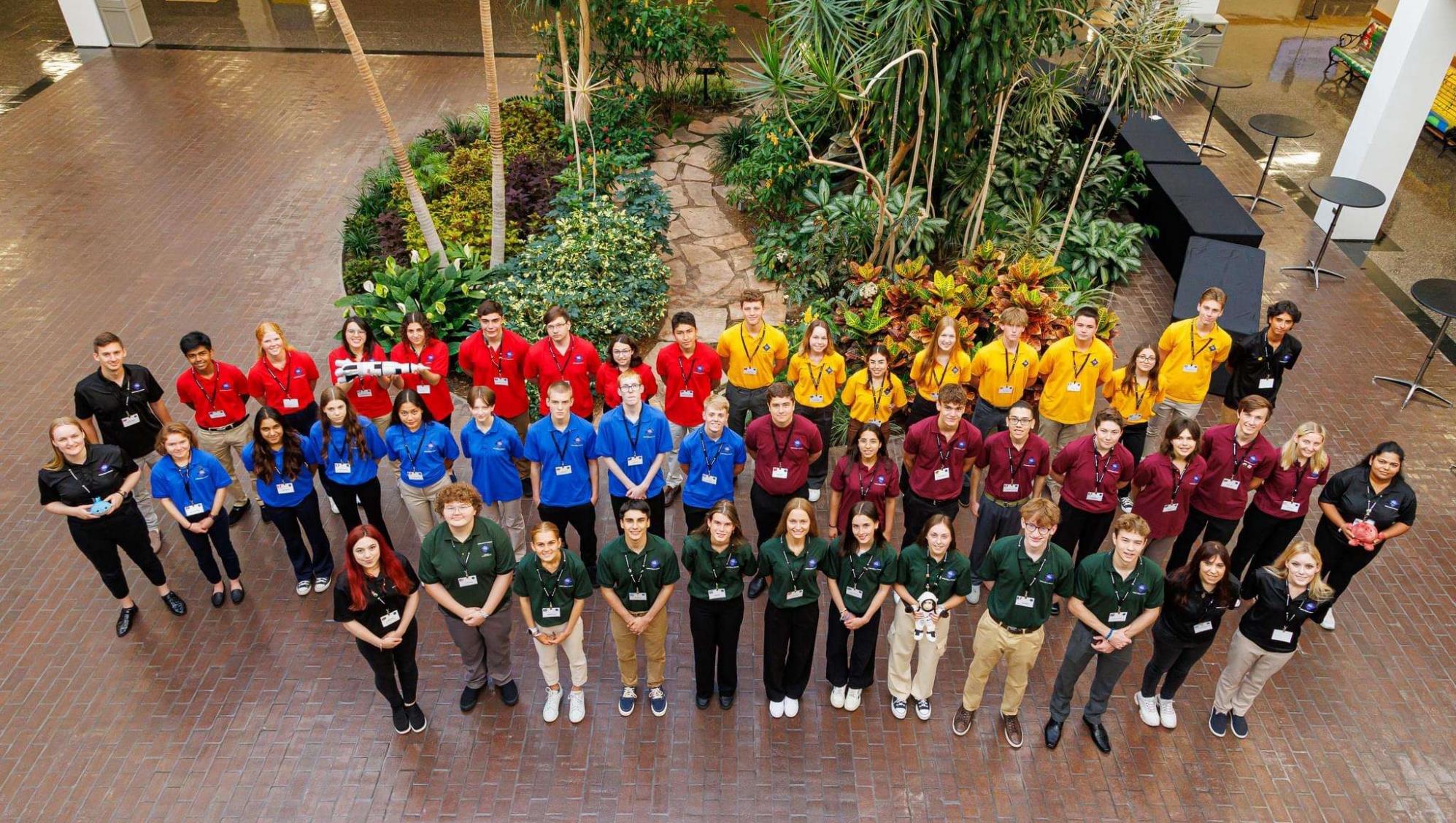 United Space School – Class of 2023
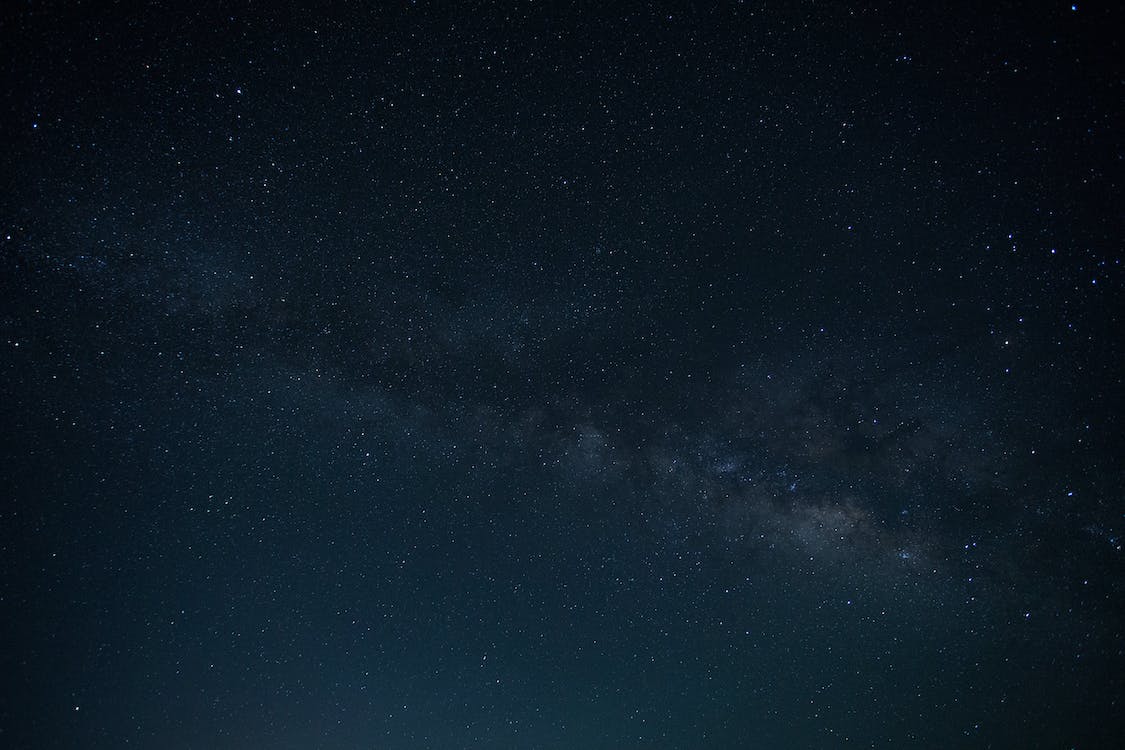 Teilnahme
Ermöglicht durch Herrn Prof. Dr. Karl-Heinz Siebold 
Gebürtiger Schwälmer & ehemaliger NASA-Mitarbeiter 
SG ist 1 von 2 Schulen aus Deutschland!
Teilnahmebedingungen:
Naturwissenschaftliches Interesse 
Gute Englischkenntnisse 
Aufsatz zum Thema Marsmission schreiben
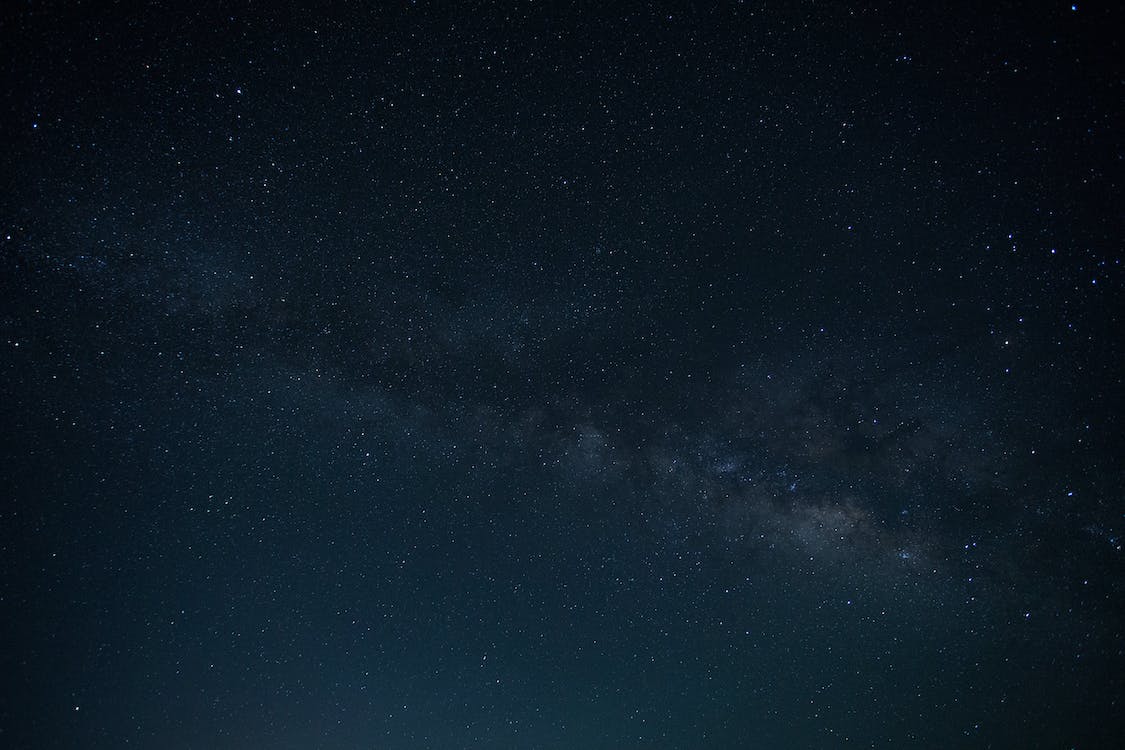 Teilnahme - mein Aufsatz
Leben in einer sauerstoffarmen und der Radioaktivität ausgesetzten Atmosphäre auf dem Planeten Mars
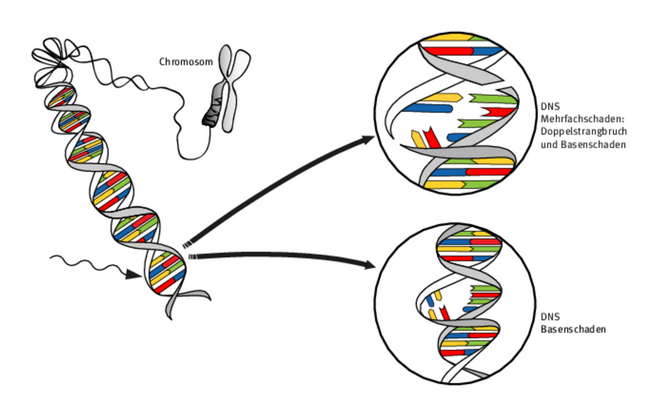 Auswirkungen der Strahlung auf den menschlichen Körper
Herstellung von überlebensnotwendigen Gütern
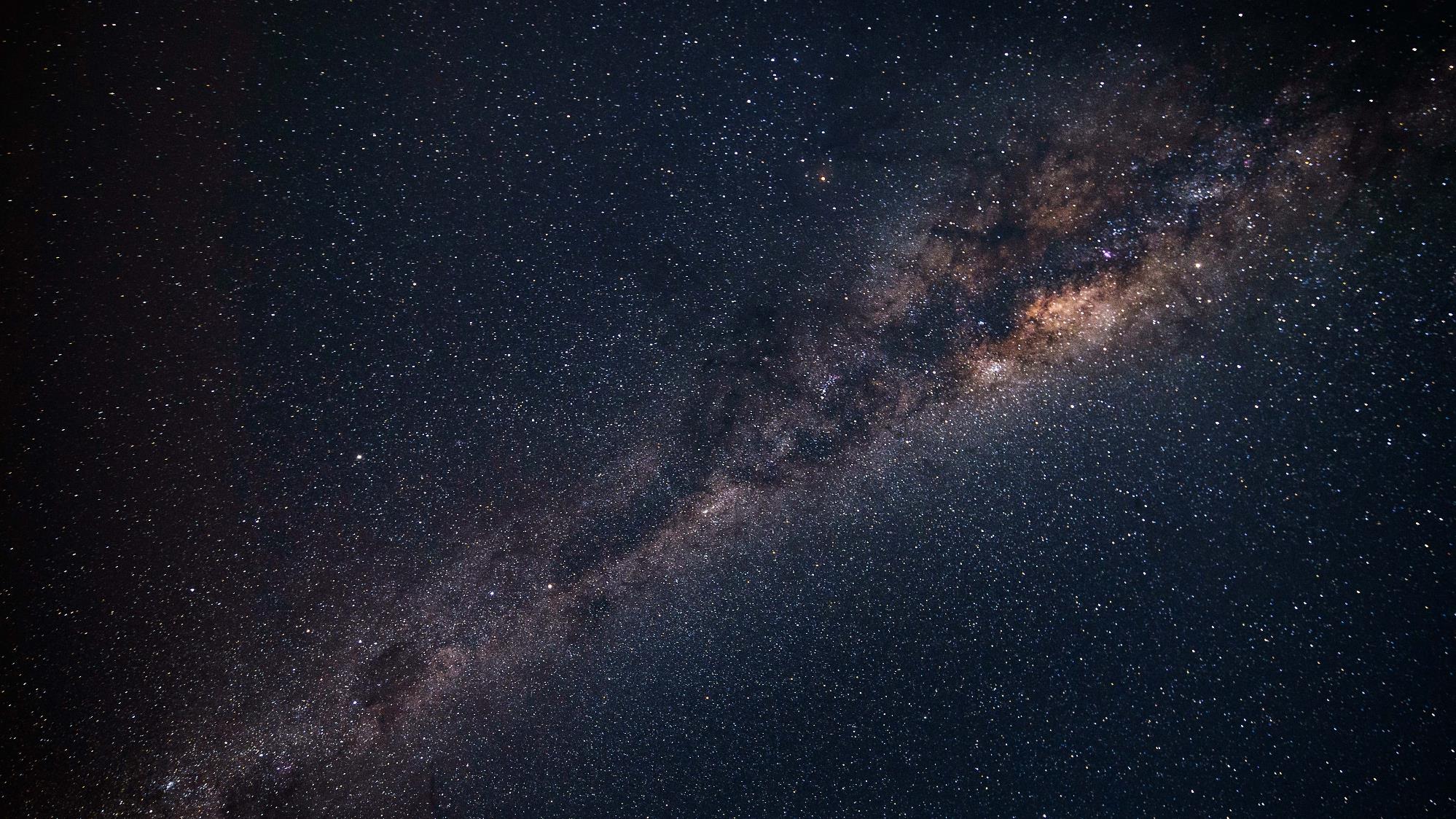 VIELEN DANK an…
Herrn Prof. Dr. Karl-Heinz Siebold 
Kontakt zur FISE

Herrn Sparkassendirektor Wilhelm Bechtel 
Sponsor der Sparkasse Borken-Schwalmstadt

Herrn Mario Cimiotti 
Organisation/Fragen

Herrn Bernd Gliemann 
Leitung des NASA-Wettbewerbs am SG
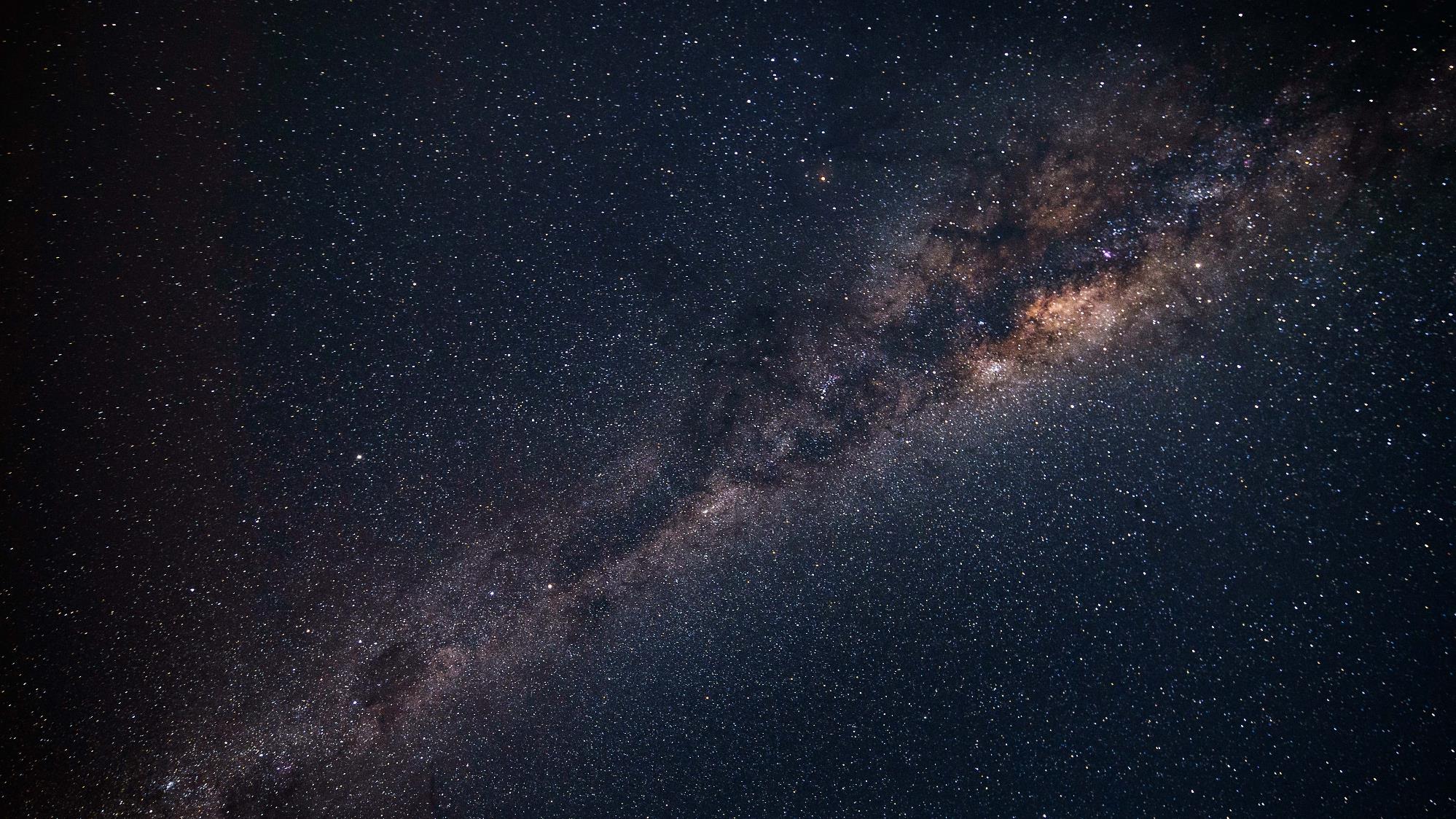 VIELEN DANK FÜR IHRE UND EURE AUFMERSAMKEIT!
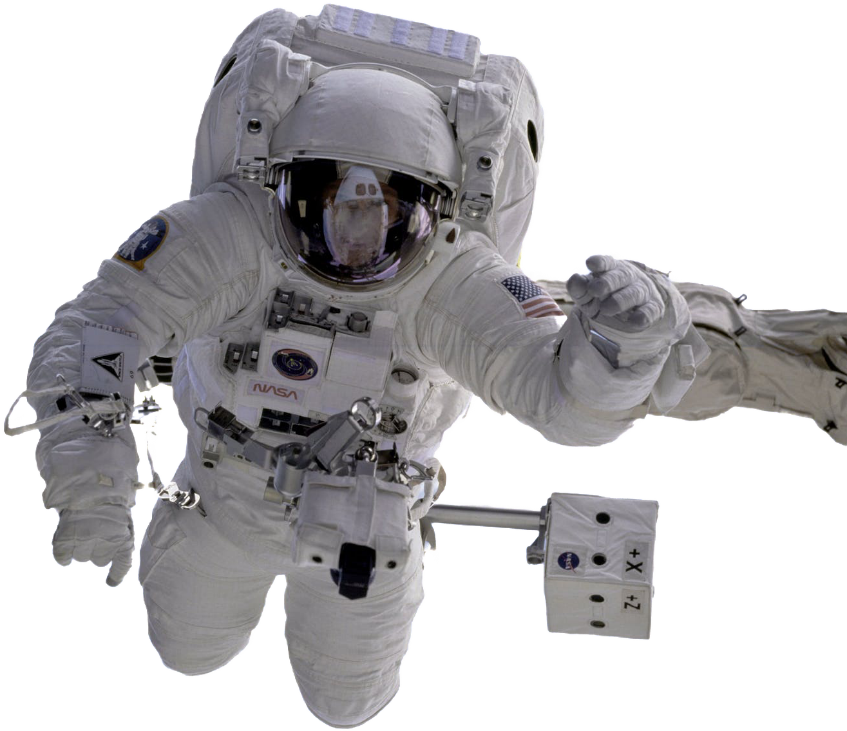